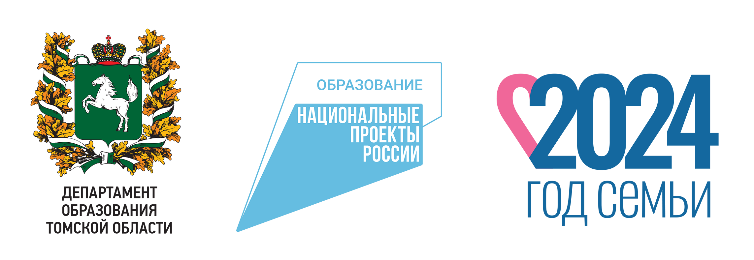 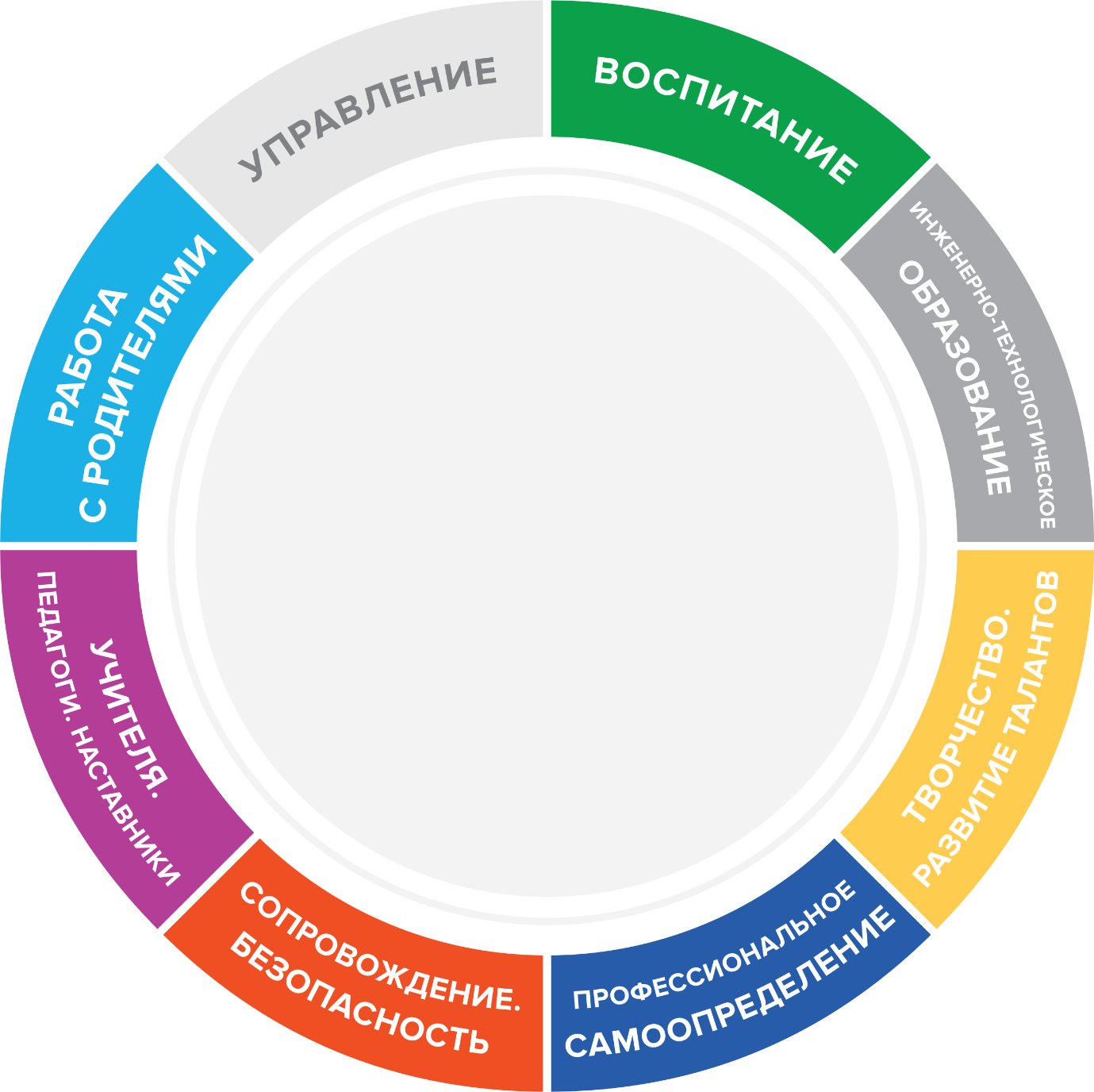 Дети и взрослые: вместе делаем нашу школу яркой и комфортной
22-24 АВГУСТА
2024 ГОДА | ТОМСК
FORUM.TOIPKRO.RU/AVGUSTPROVK.COM/AUGUSTPRO2024
Чумаченко Татьяна Ивановна, 
директор МБОУ «Клюквинская СОШИ» Верхнекетского района Томской области
МБОУ «КЛЮКВИНСКАЯ СОШИ» 
ВЕРХНЕКЕТСКОГО РАЙОНА ТОМСКОЙ ОБЛАСТИ
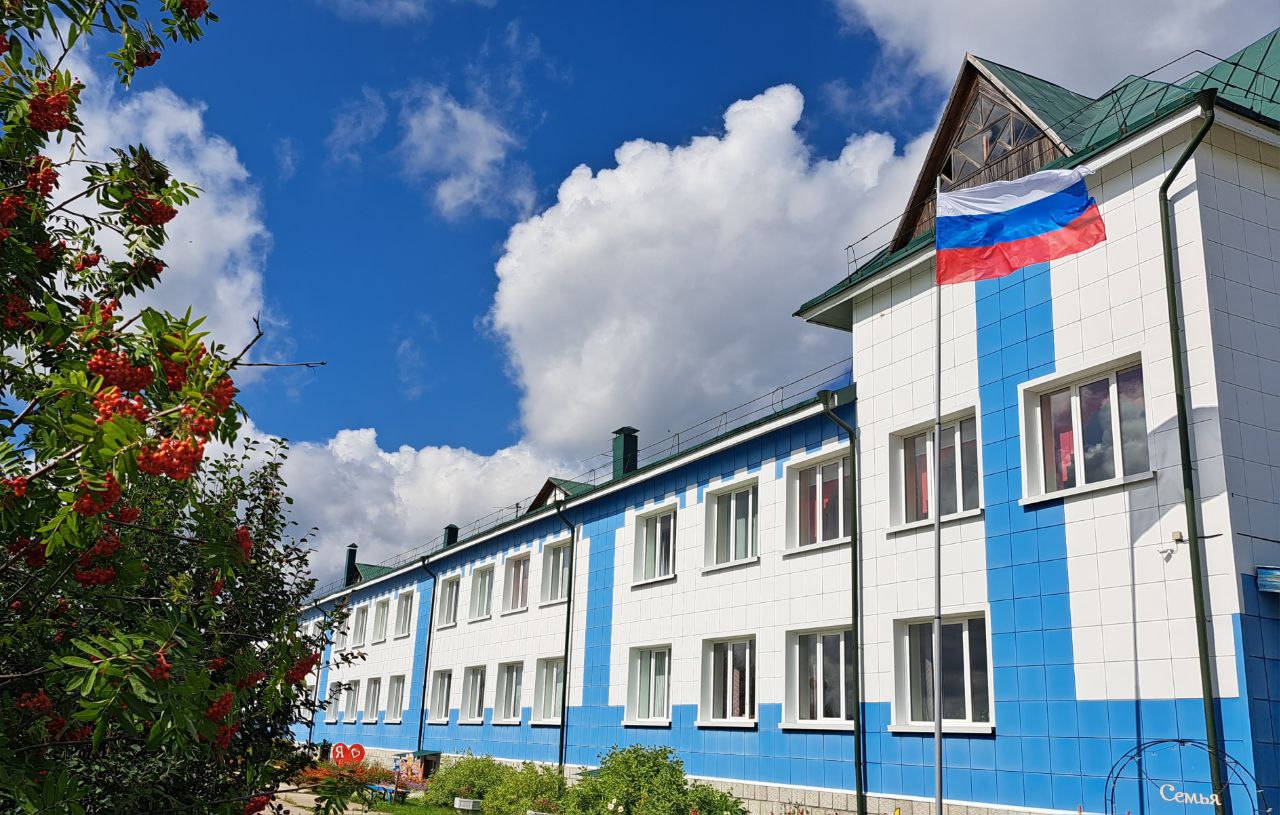 Письмо Министерства просвещения Российской Федерации от 11 июля 2023г. №СК-468/15 «Об оформлении пространств образовательных организаций»
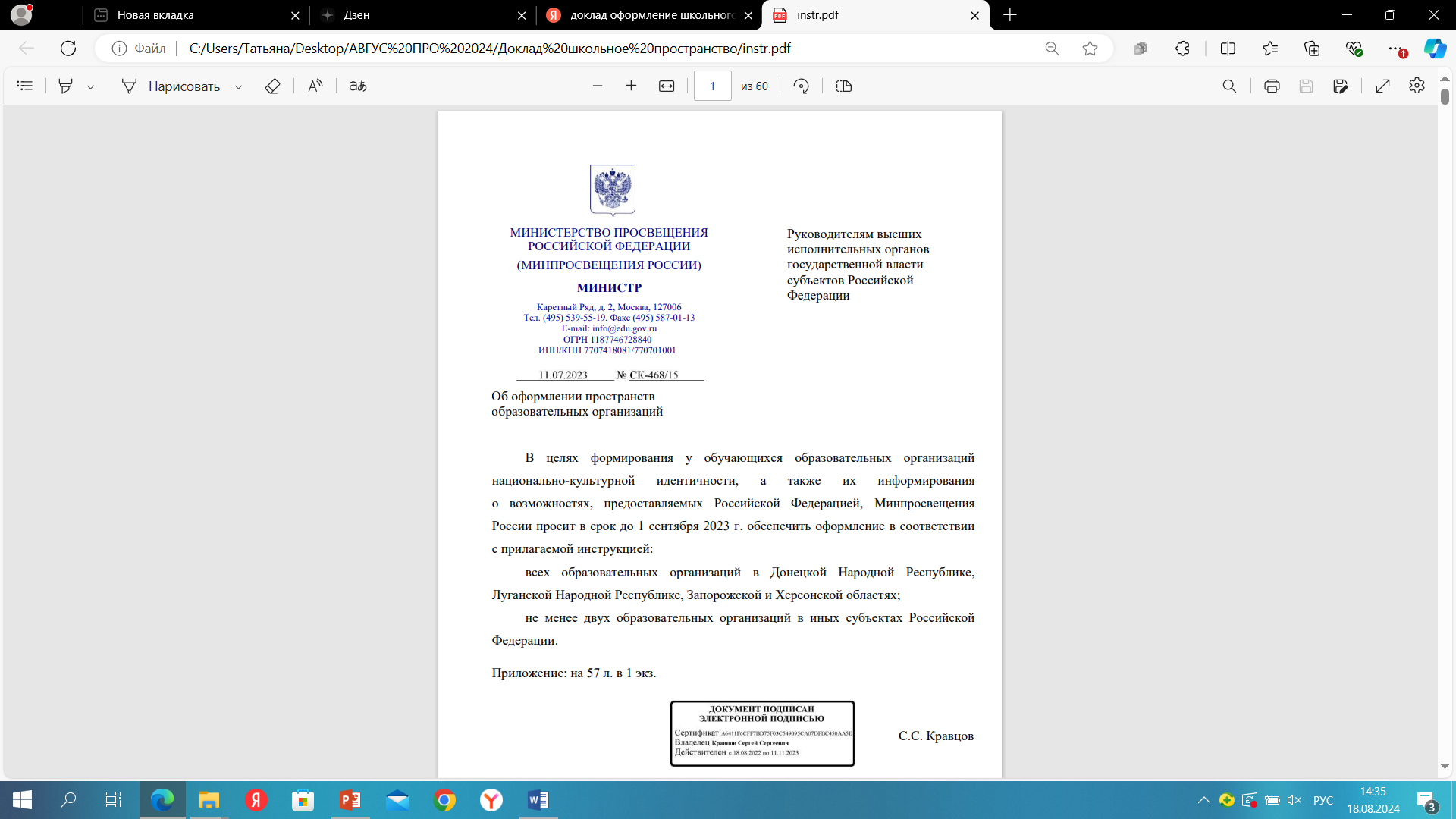 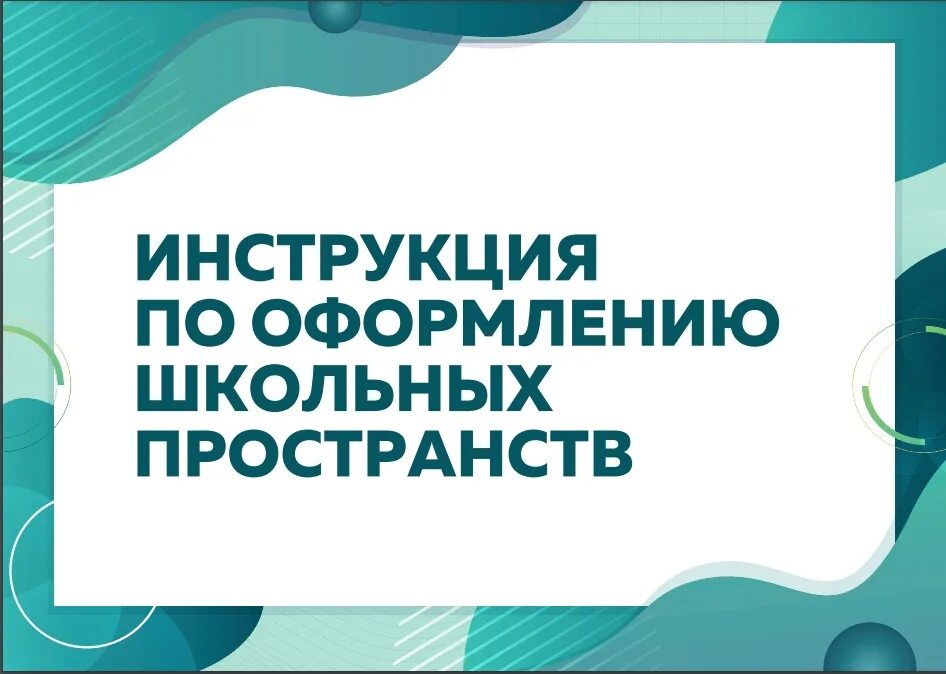 ПЕРВЫЕ ШАГИ
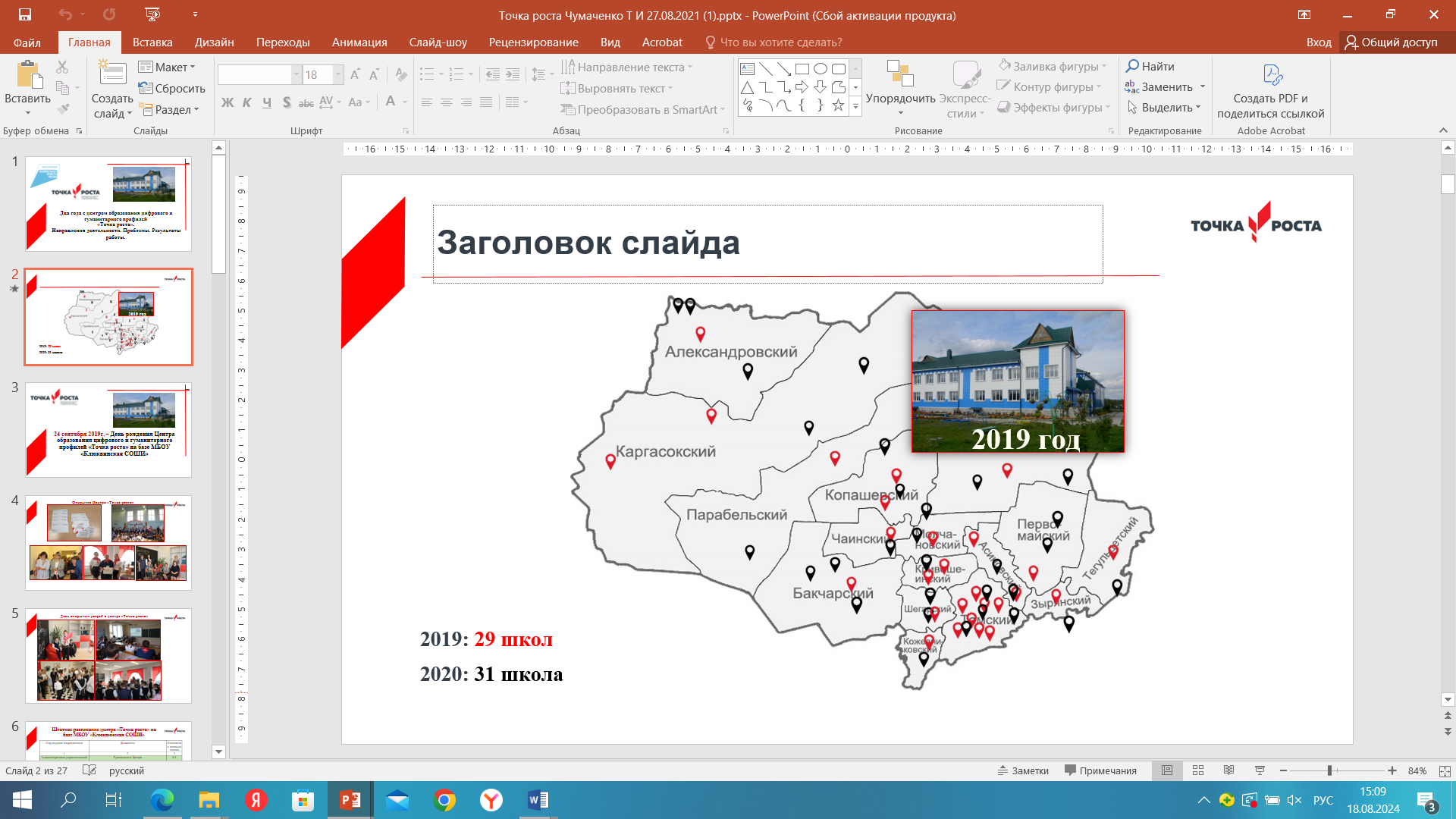 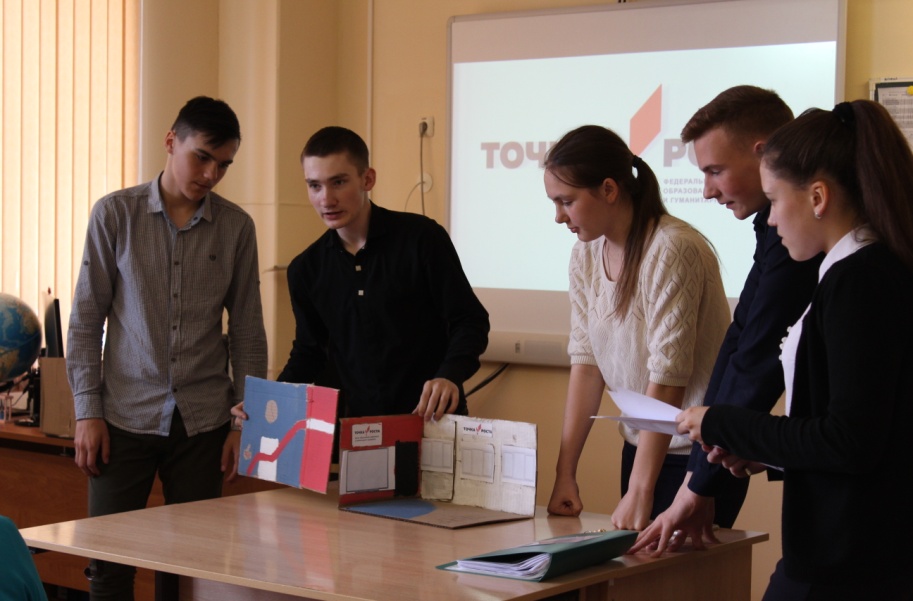 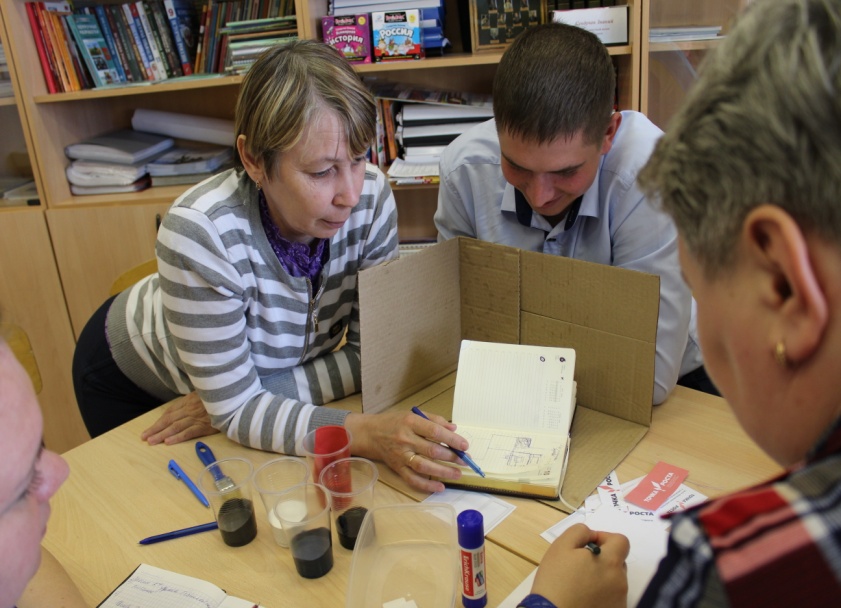 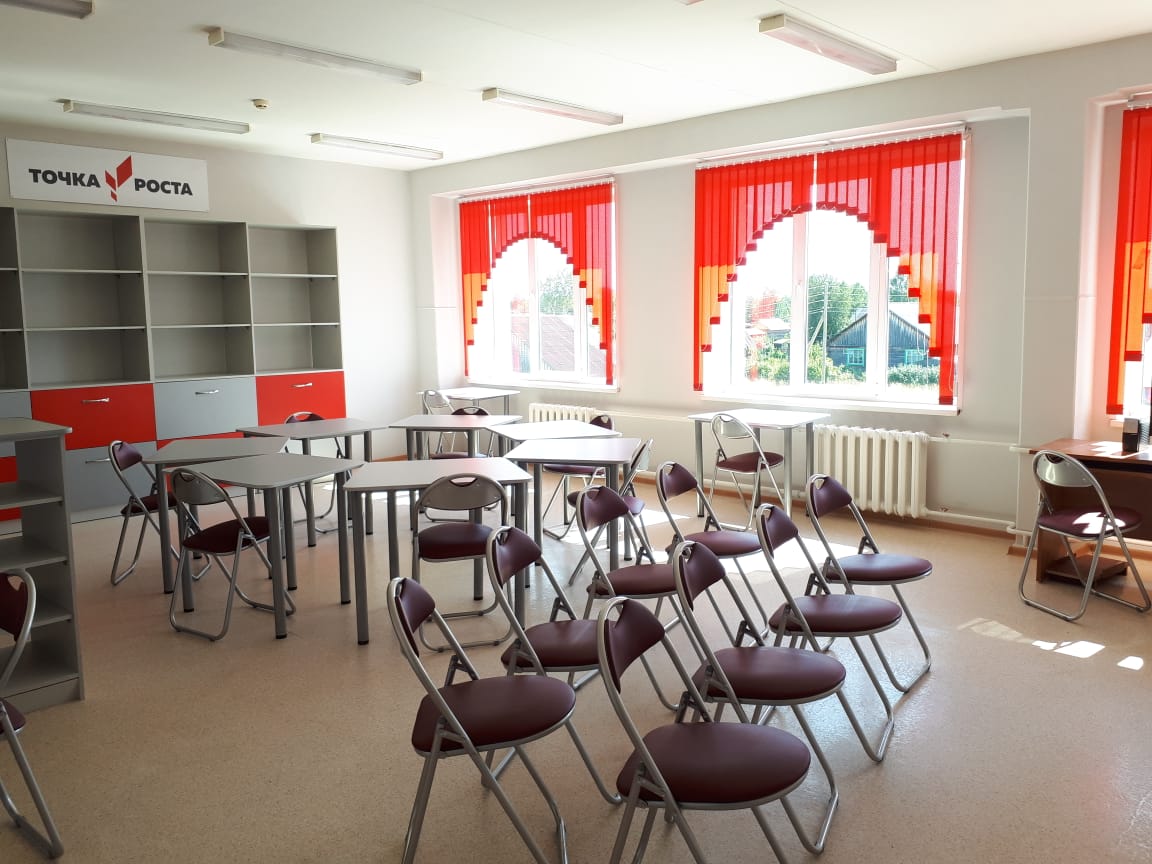 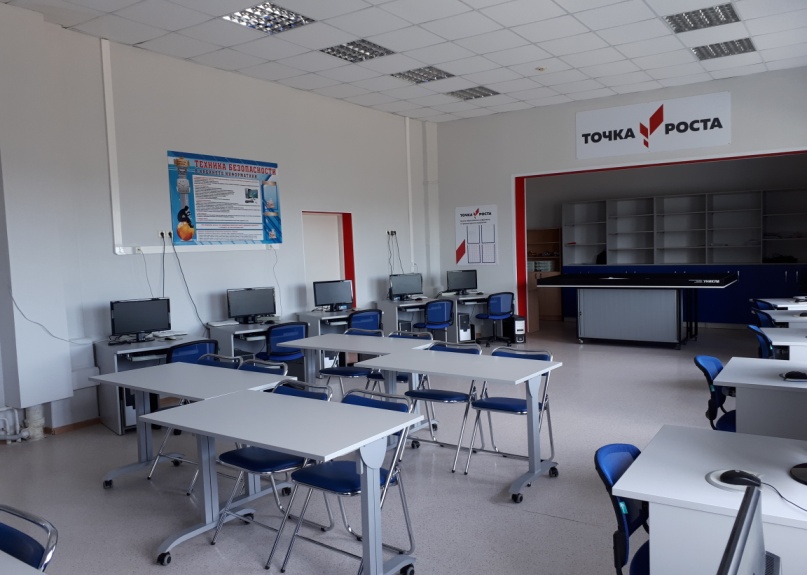 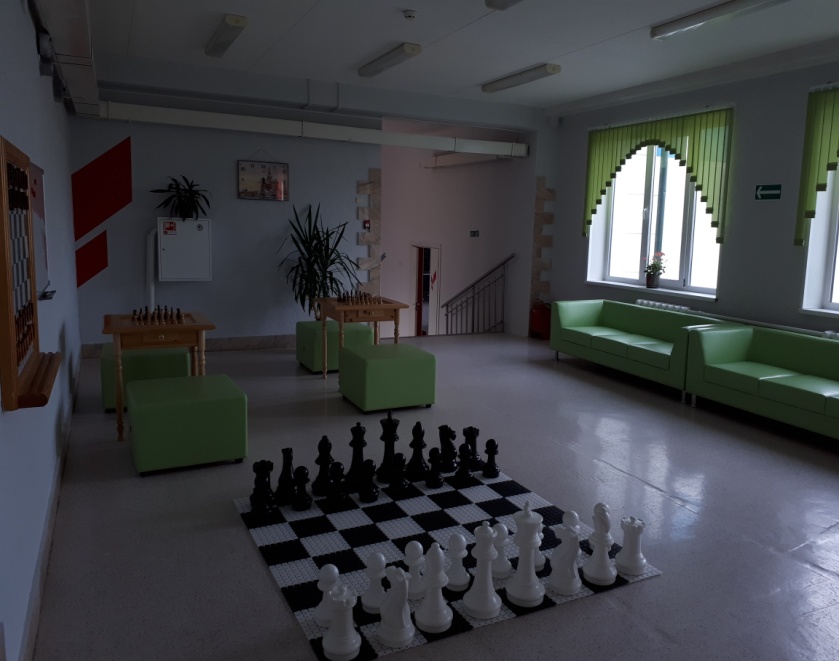 ШАХМАТНАЯ ГОСТИНАЯ
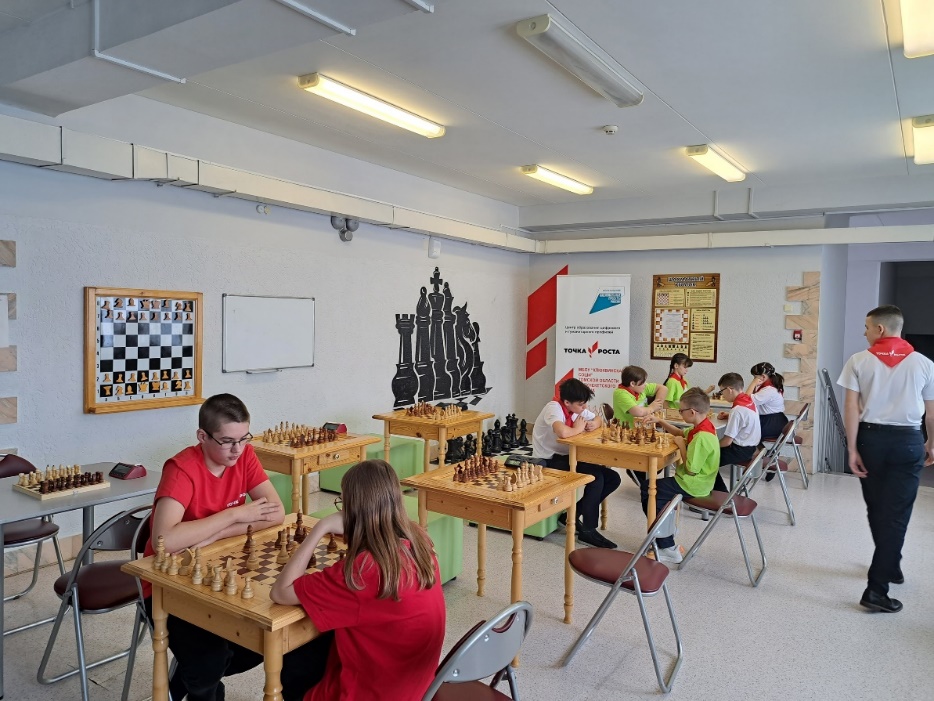 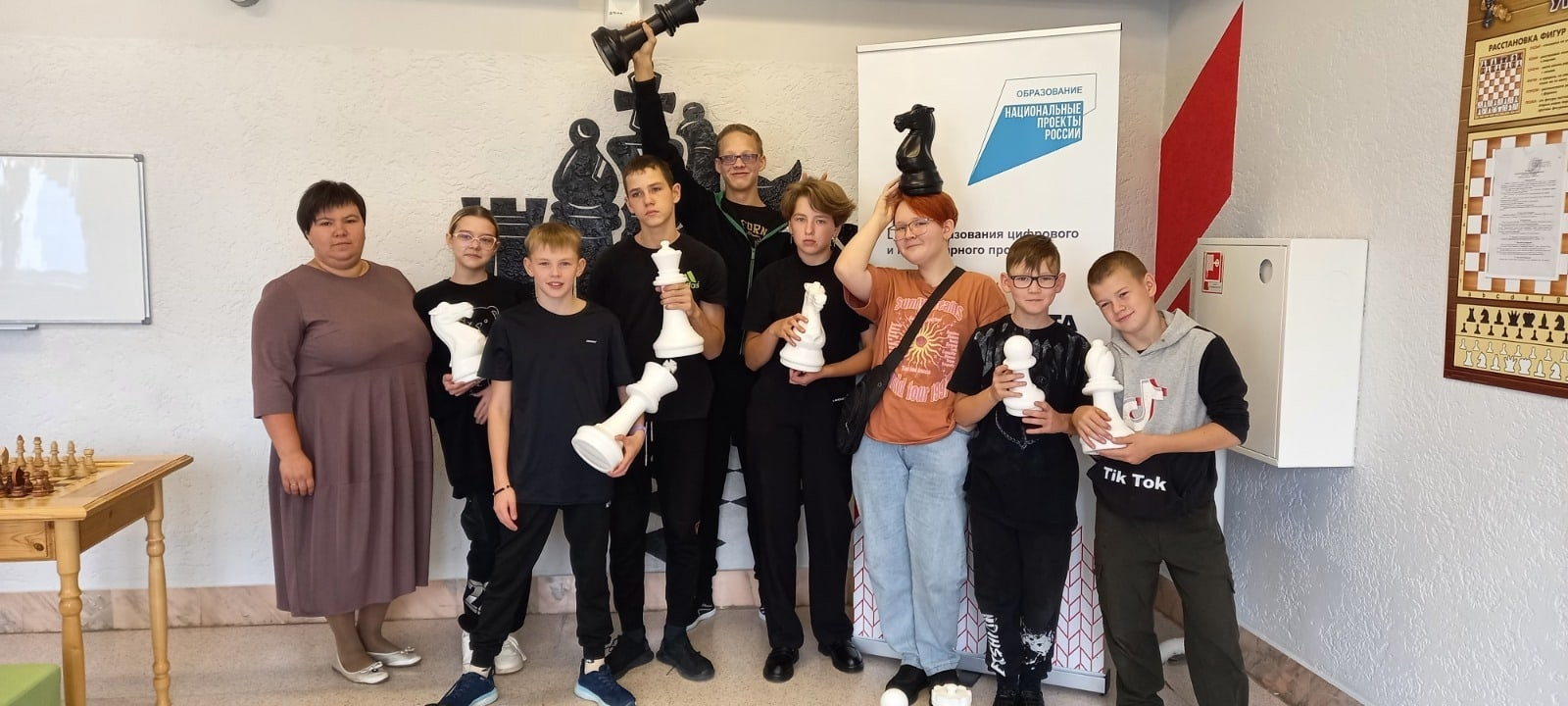 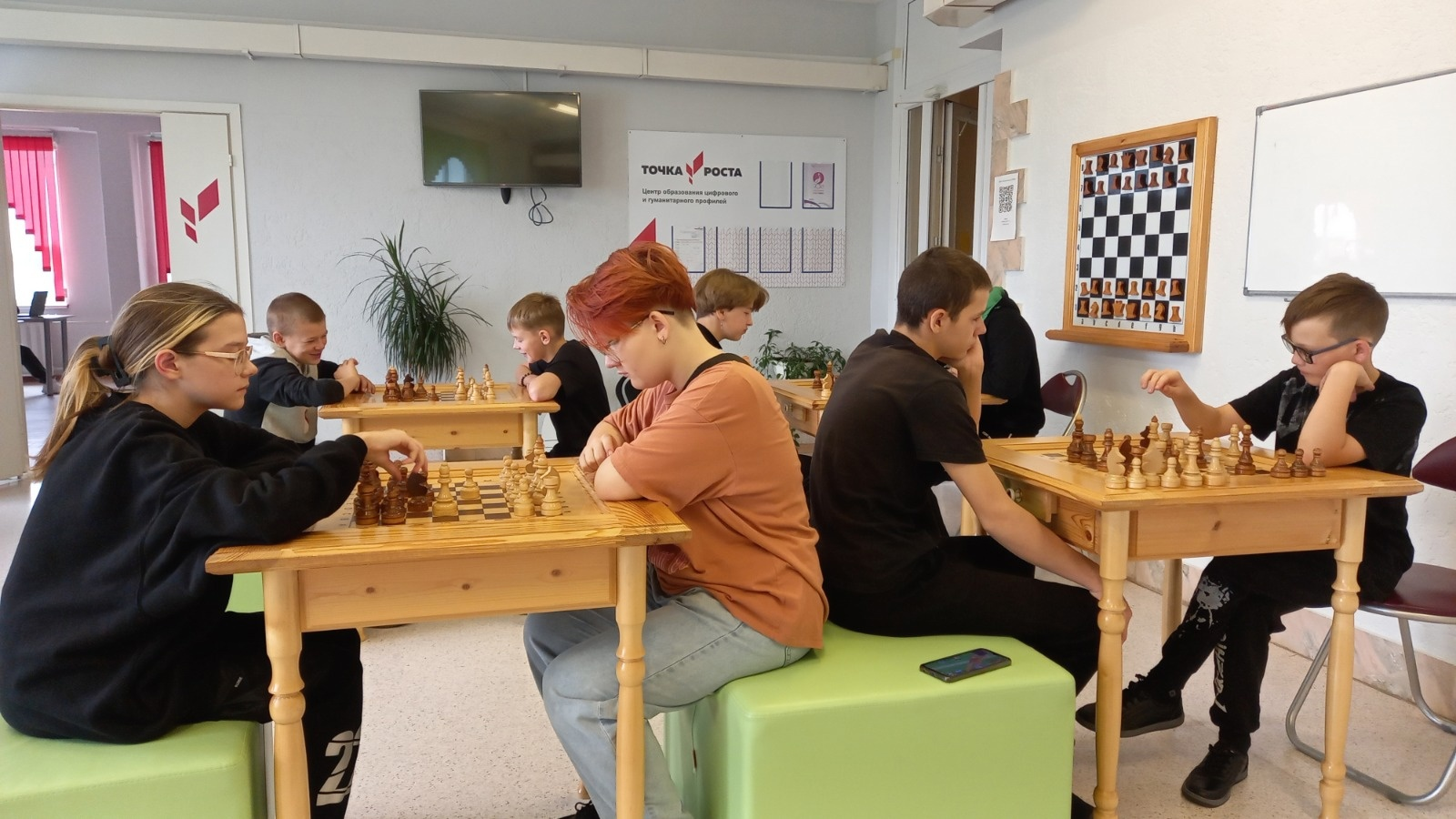 ЦЕНТР ДЕТСКИХ ИНИЦИАТИВ
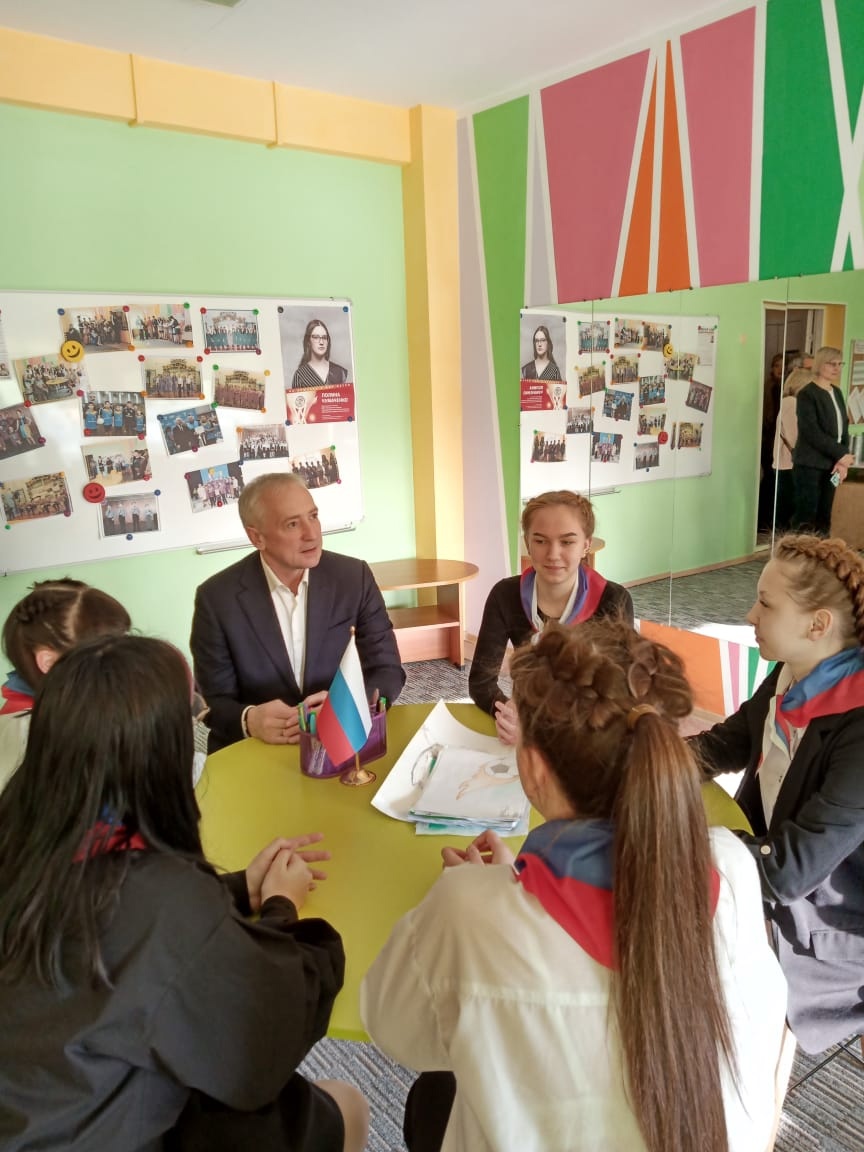 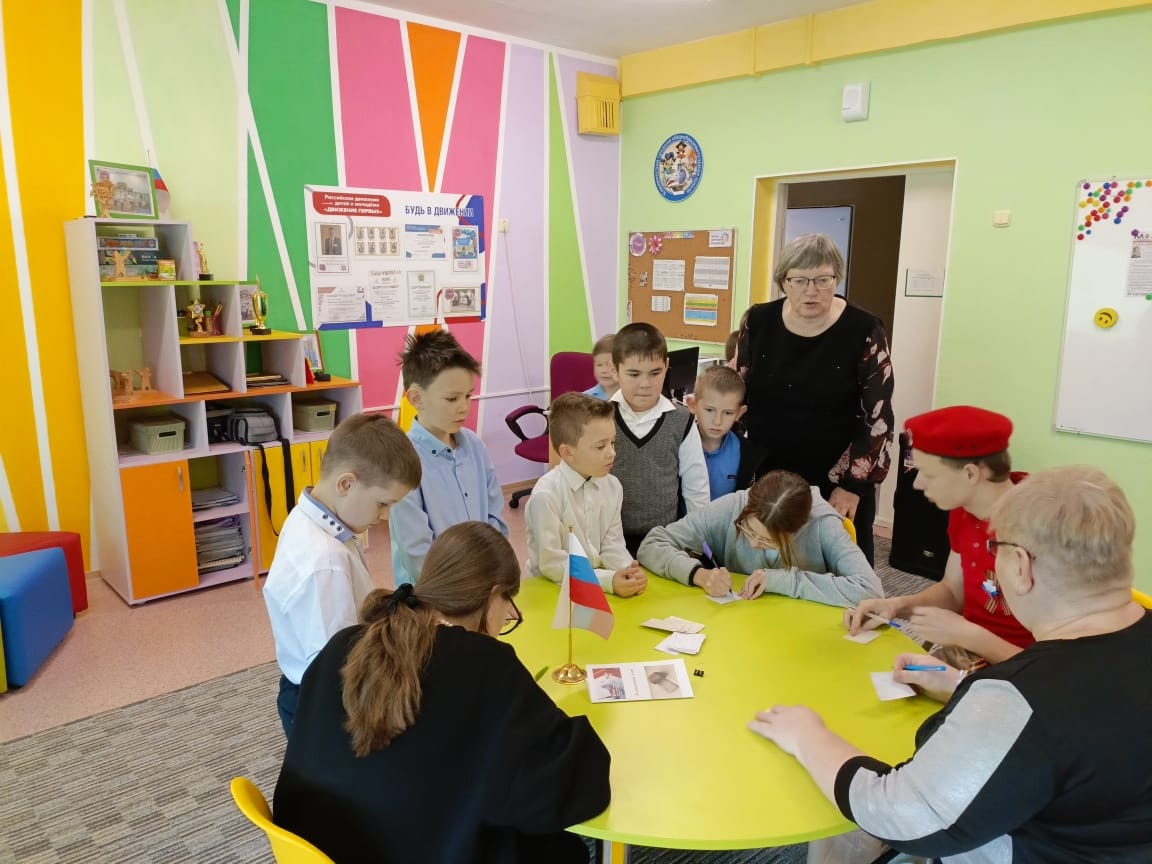 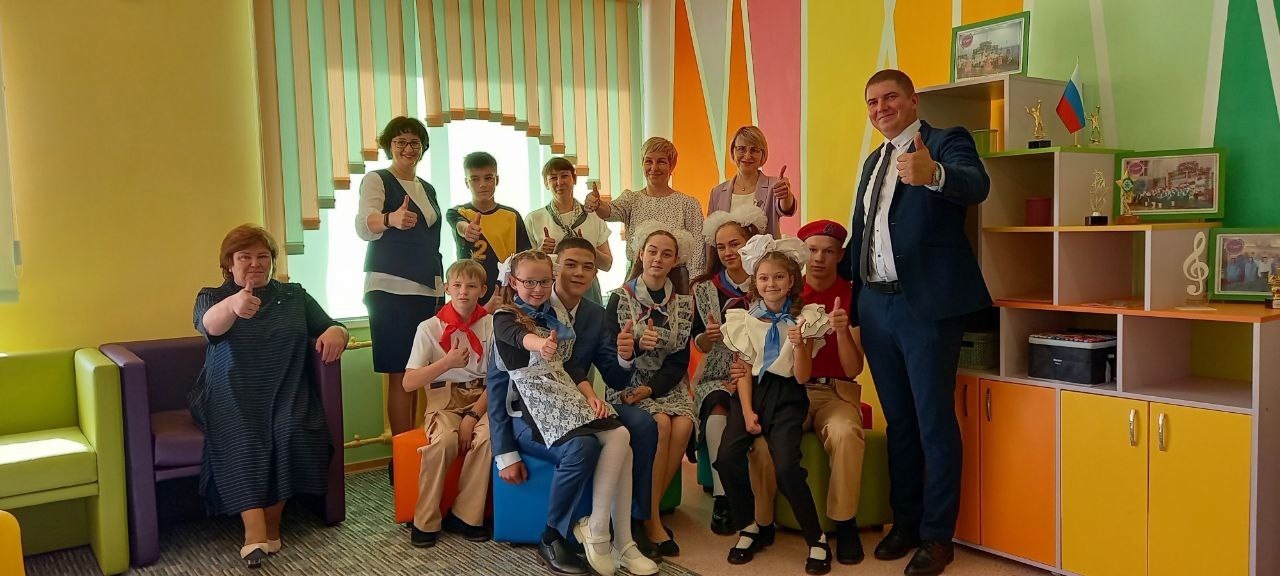 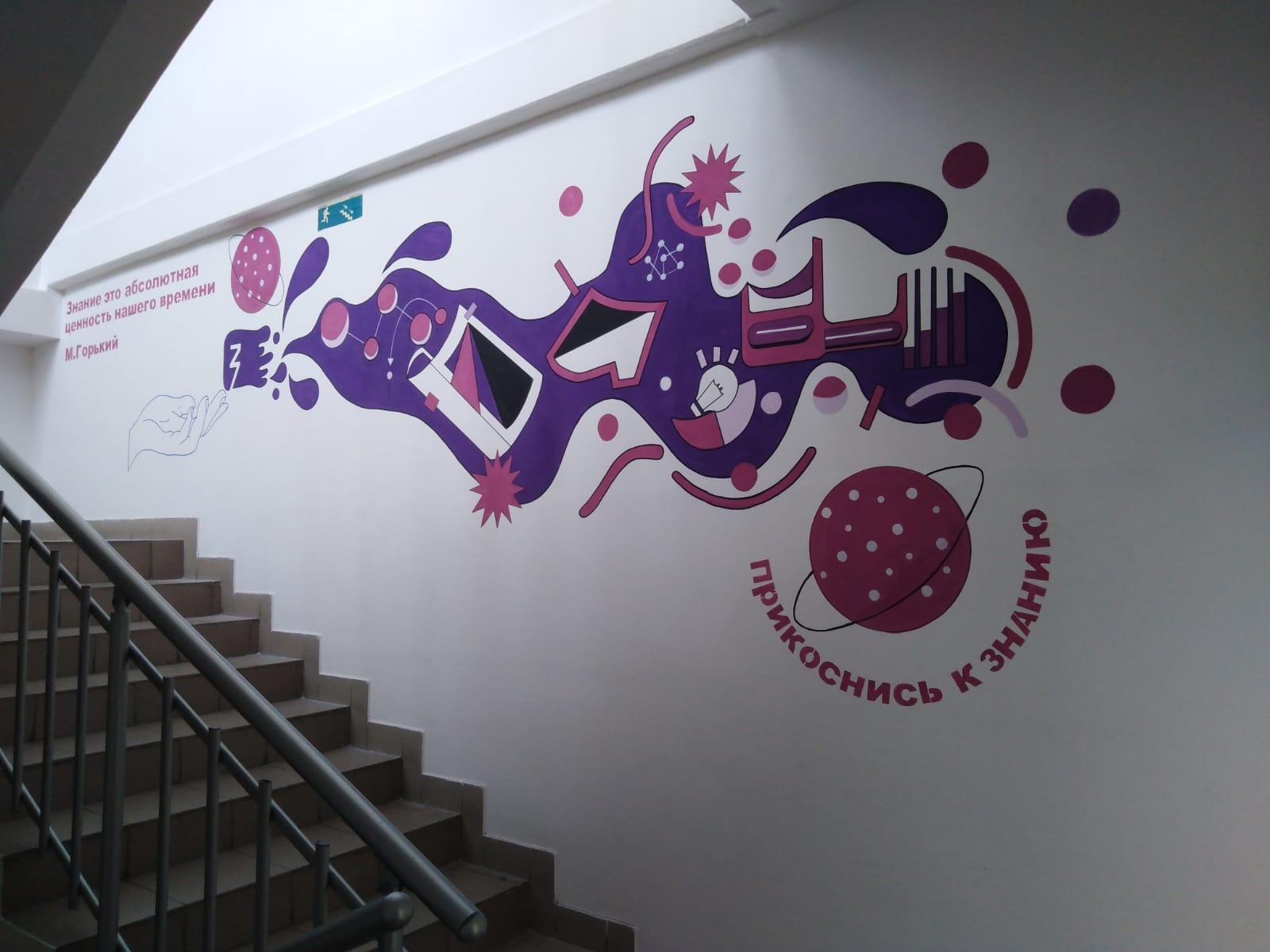 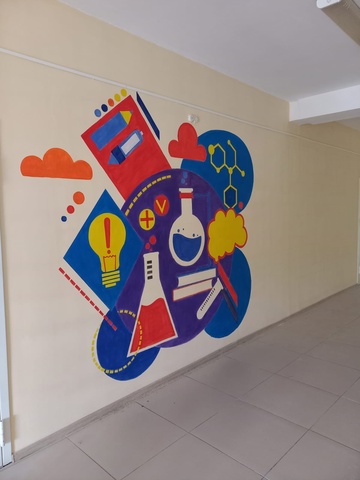 ШКОЛЬНАЯ СТОЛОВАЯ
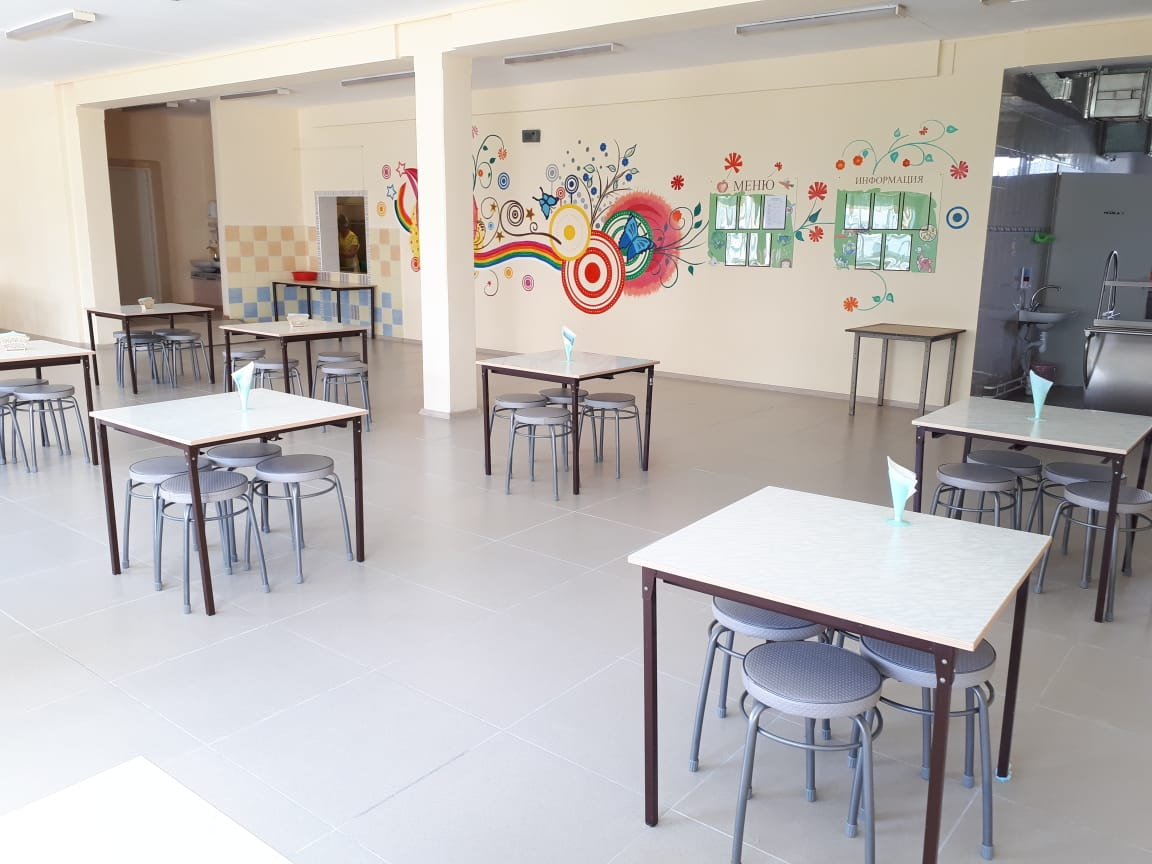 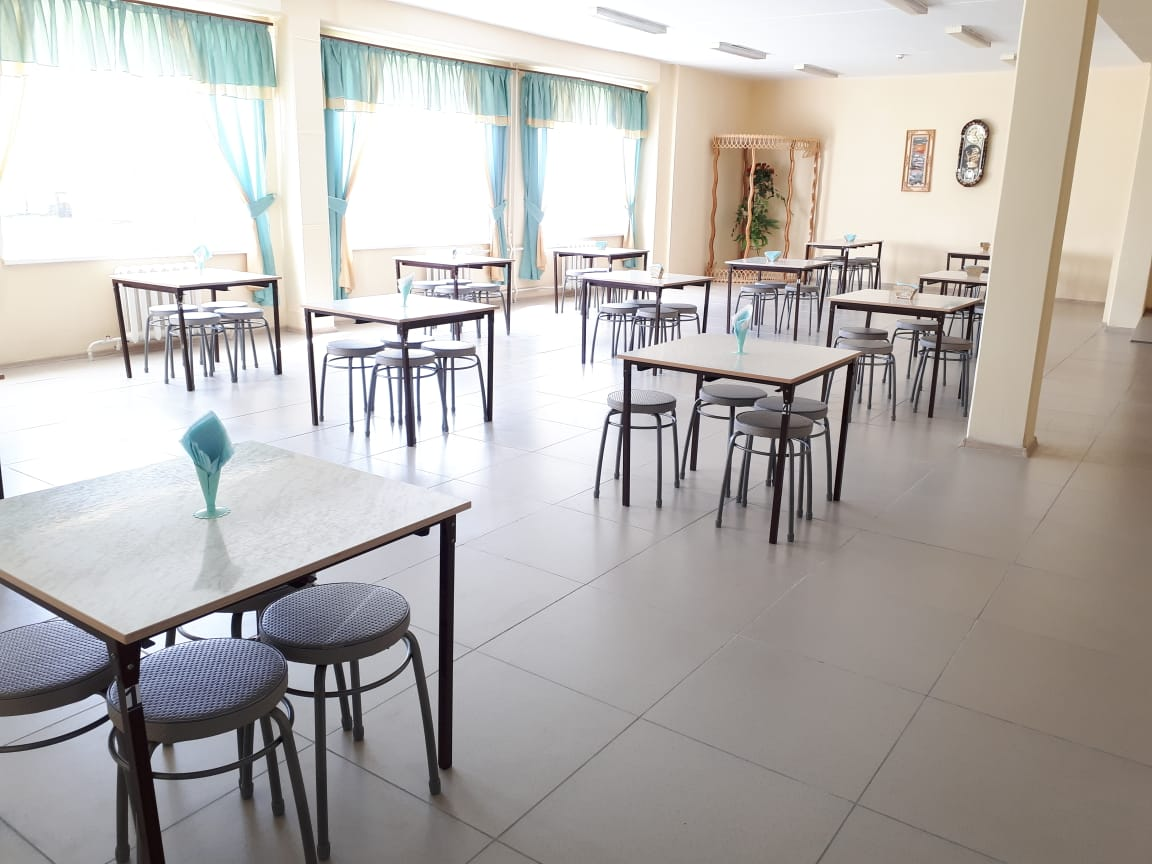 ЮНАРМИЯ
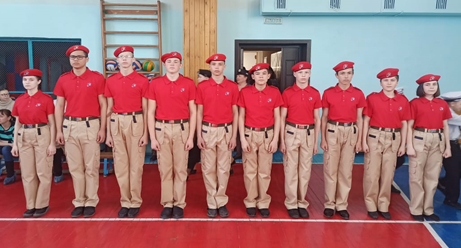 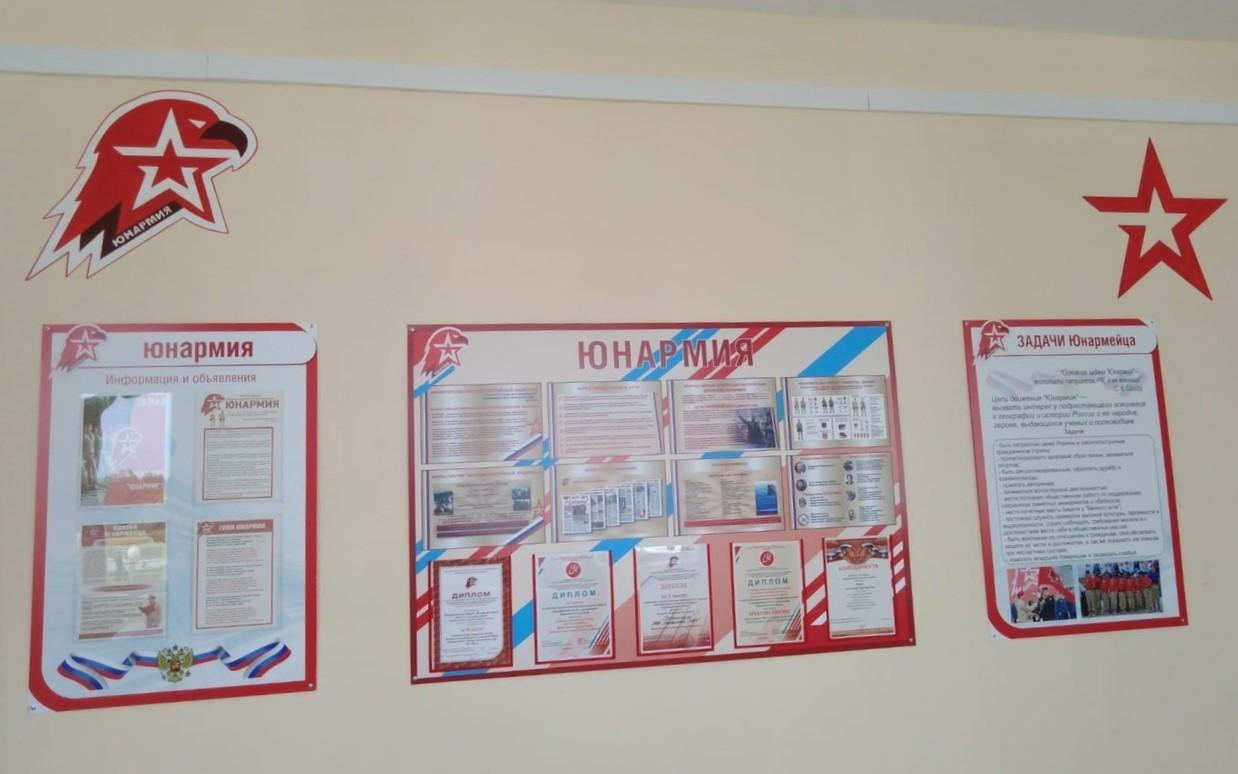 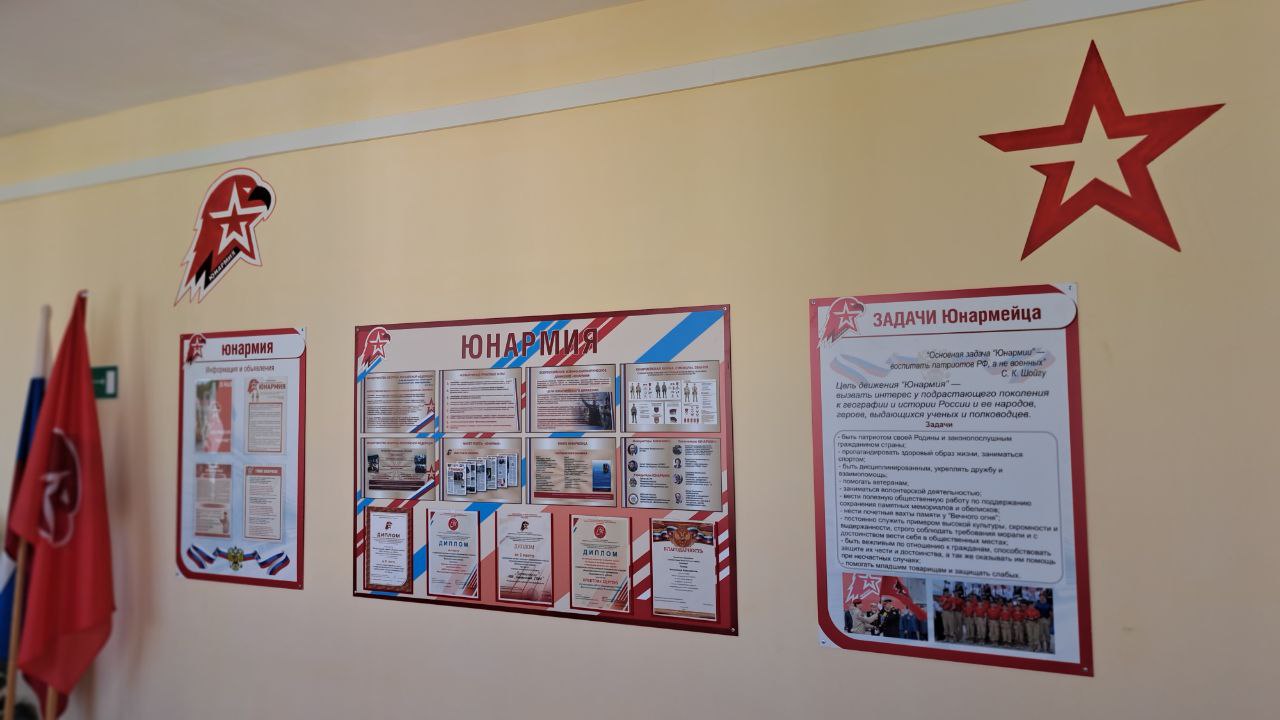 ДВИЖЕНИЕ ПЕРВЫХ
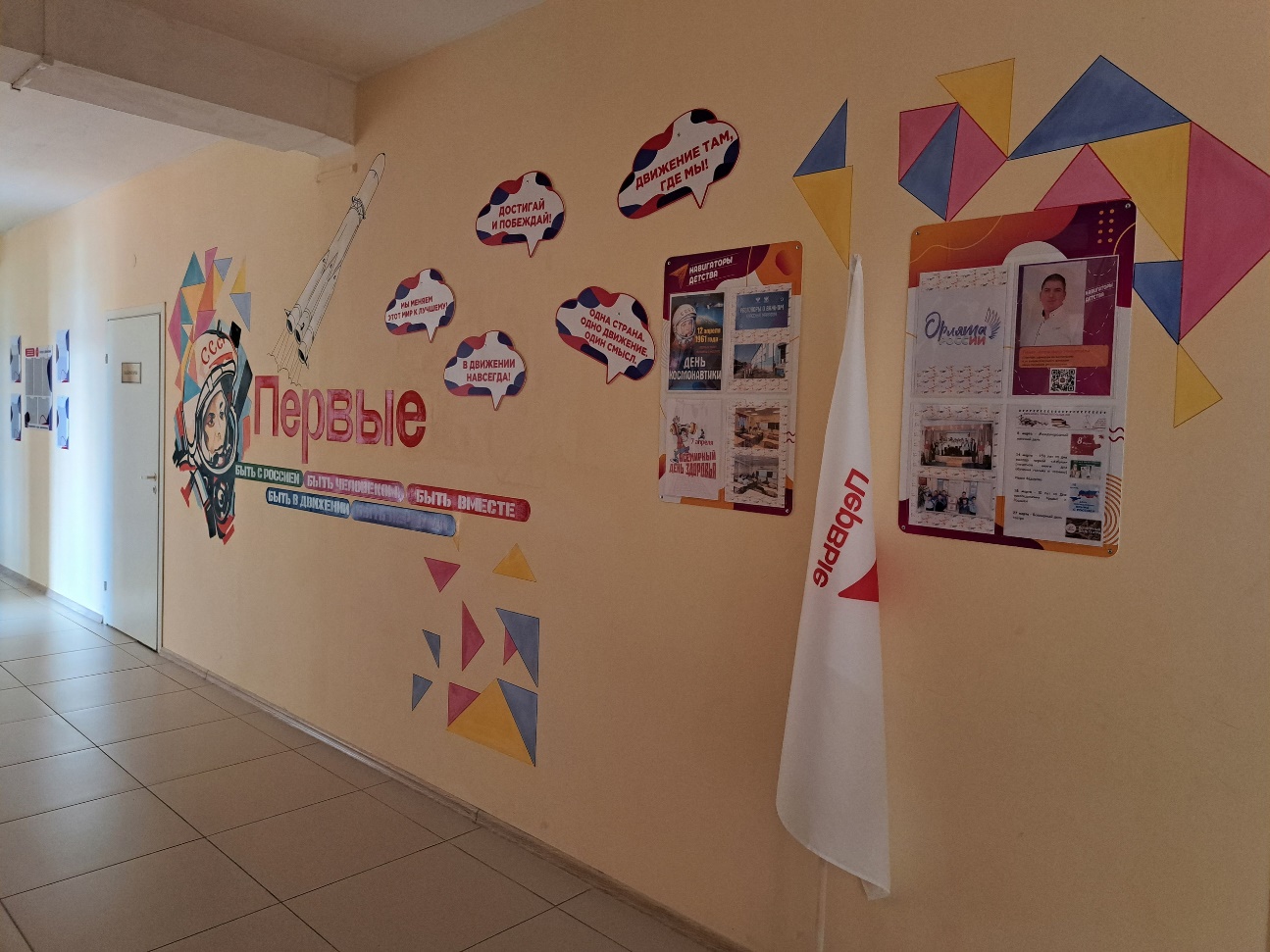 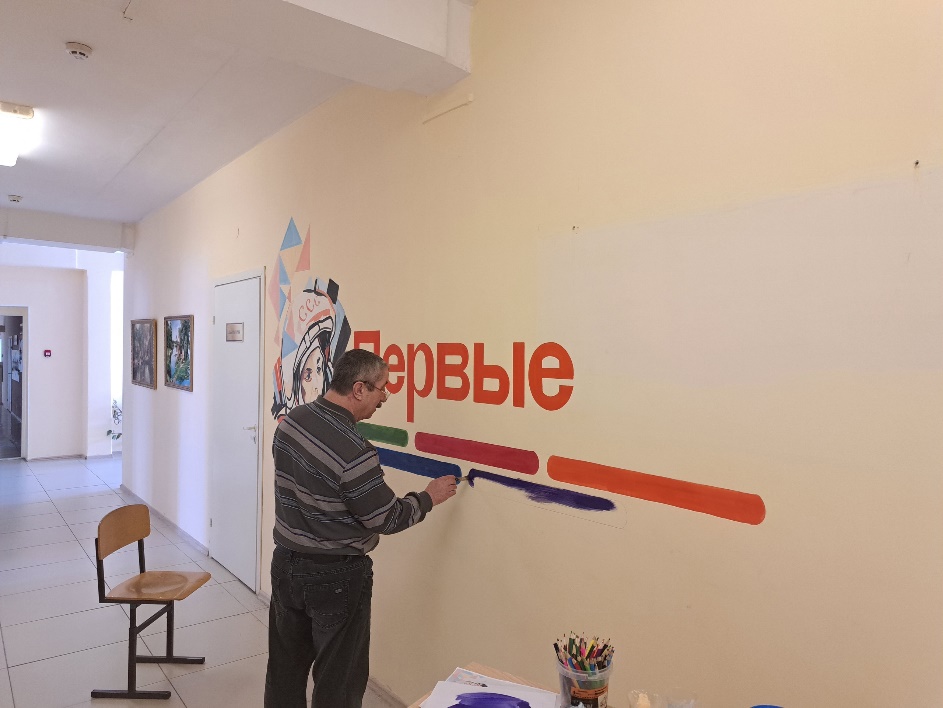 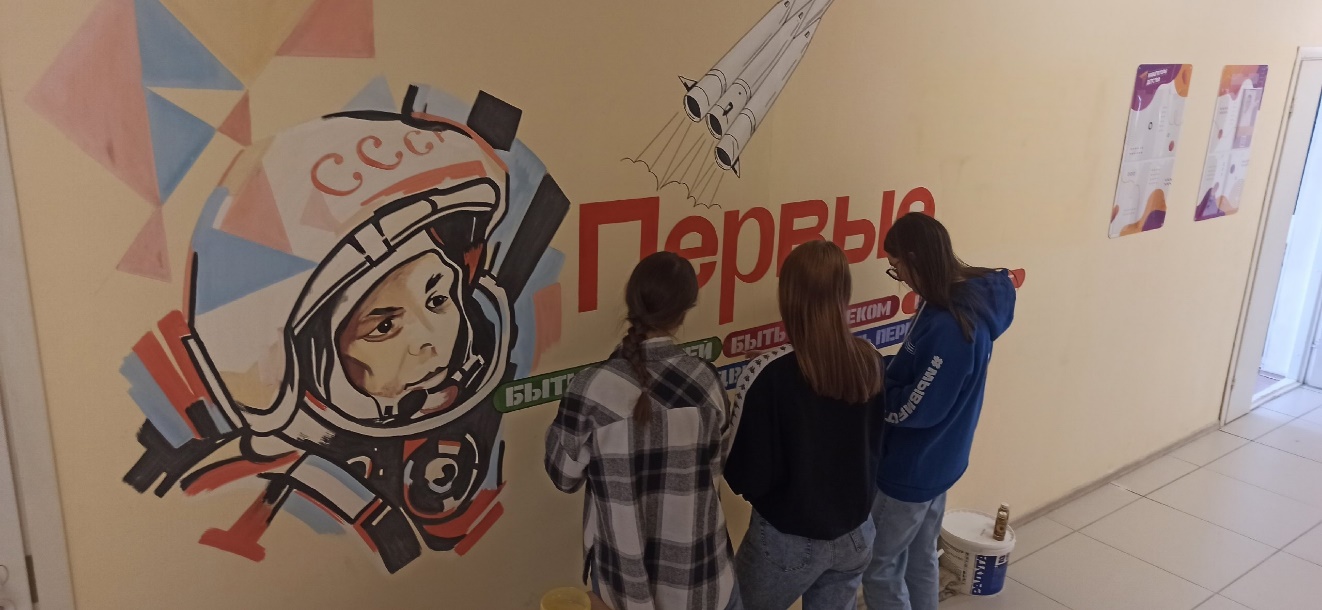 ОРЛЯТА РОССИИ
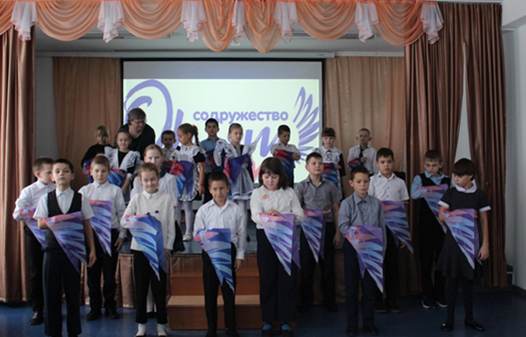 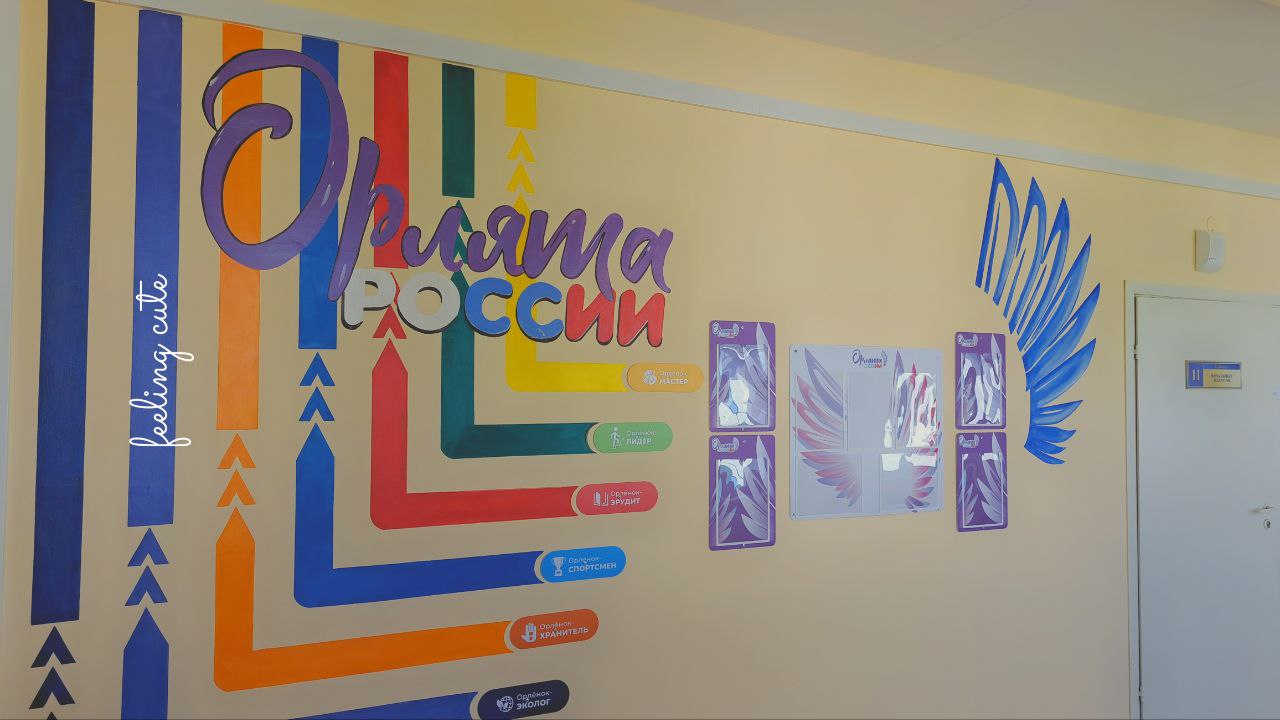 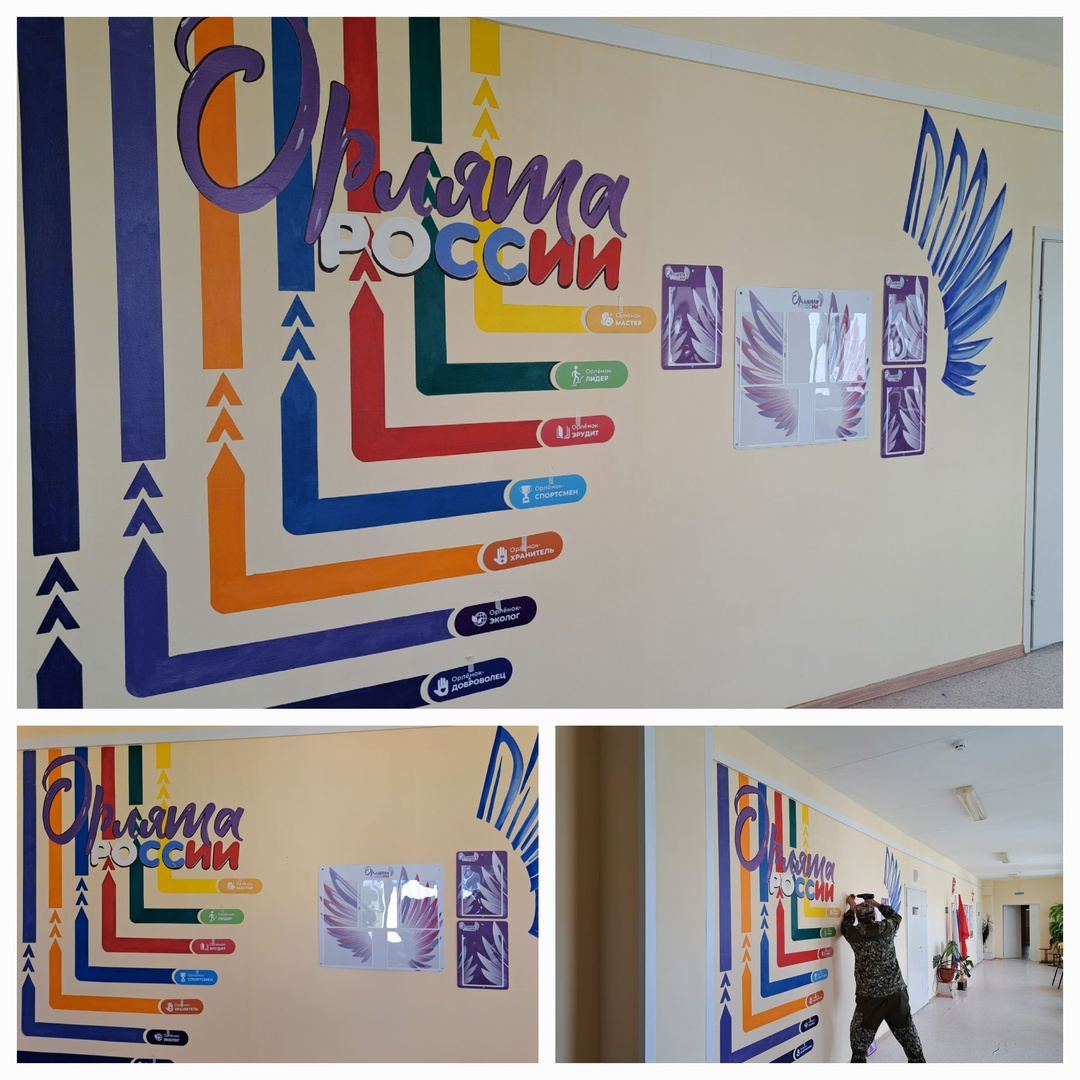 МЕДИАЦЕНТР
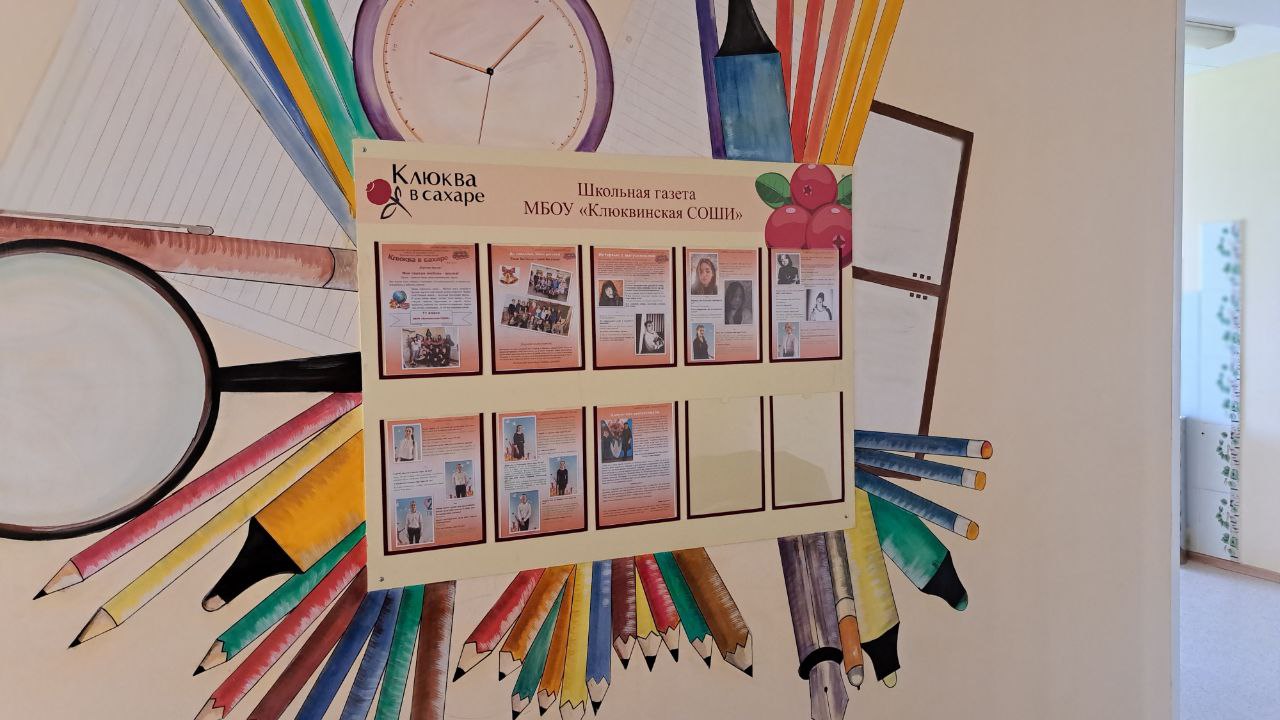 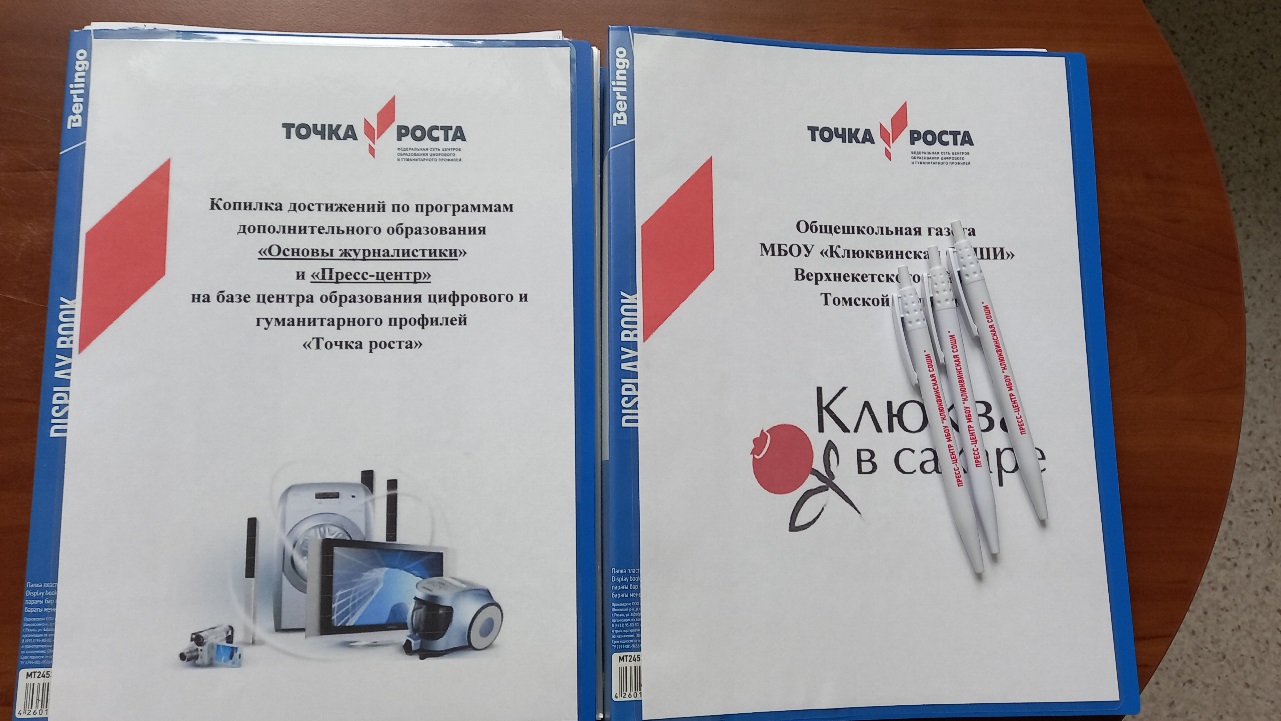 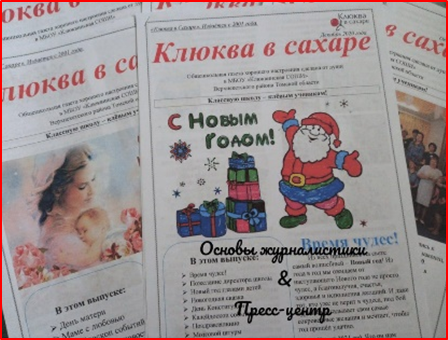 ФОТОВЫСТАВКИ
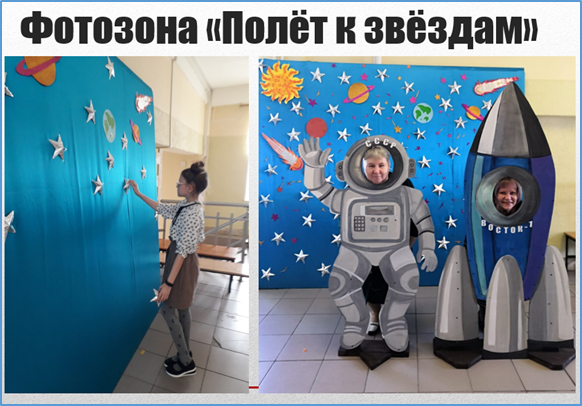 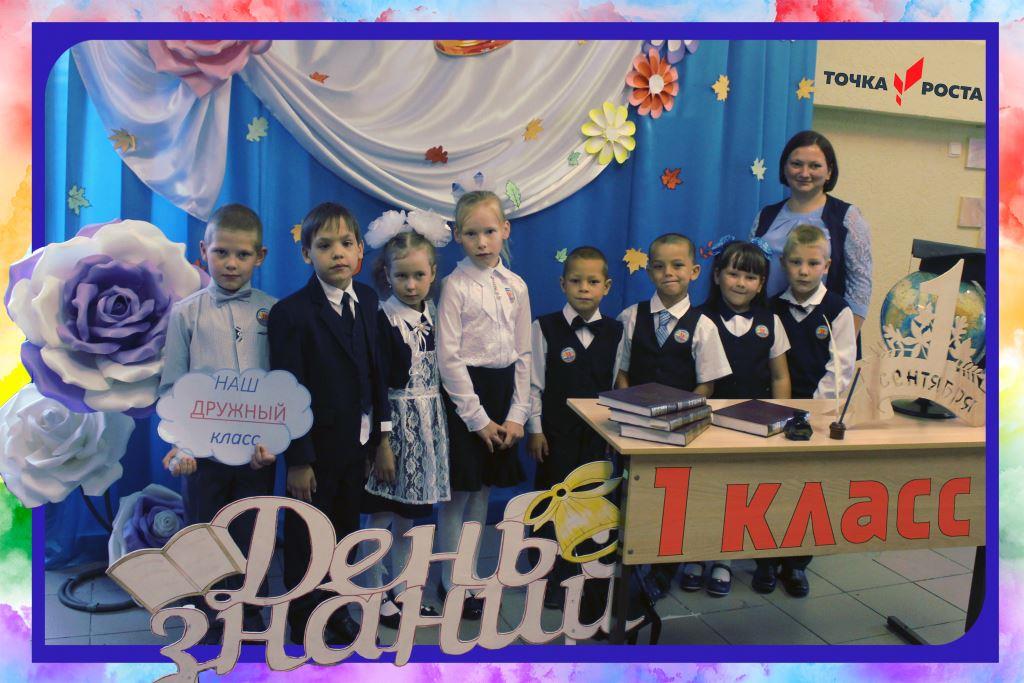 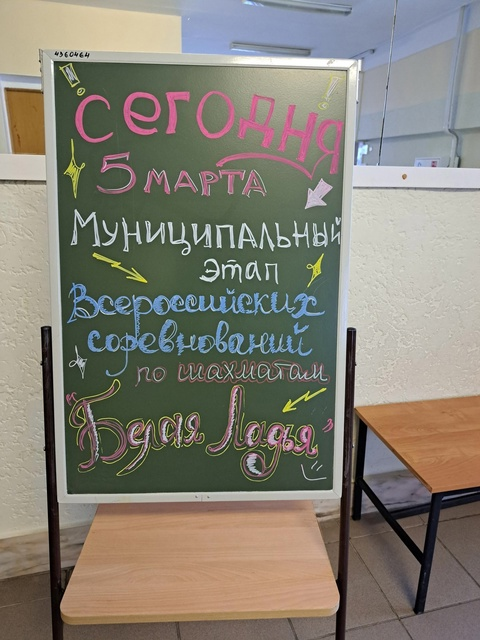 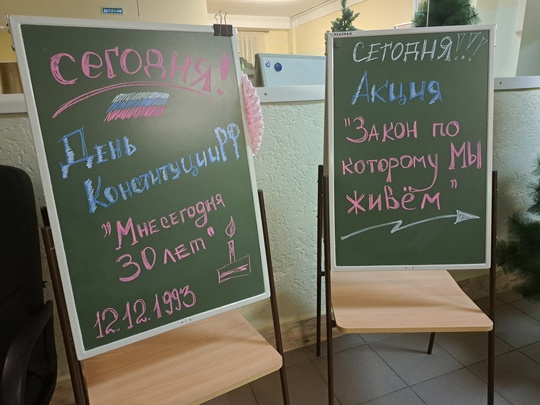 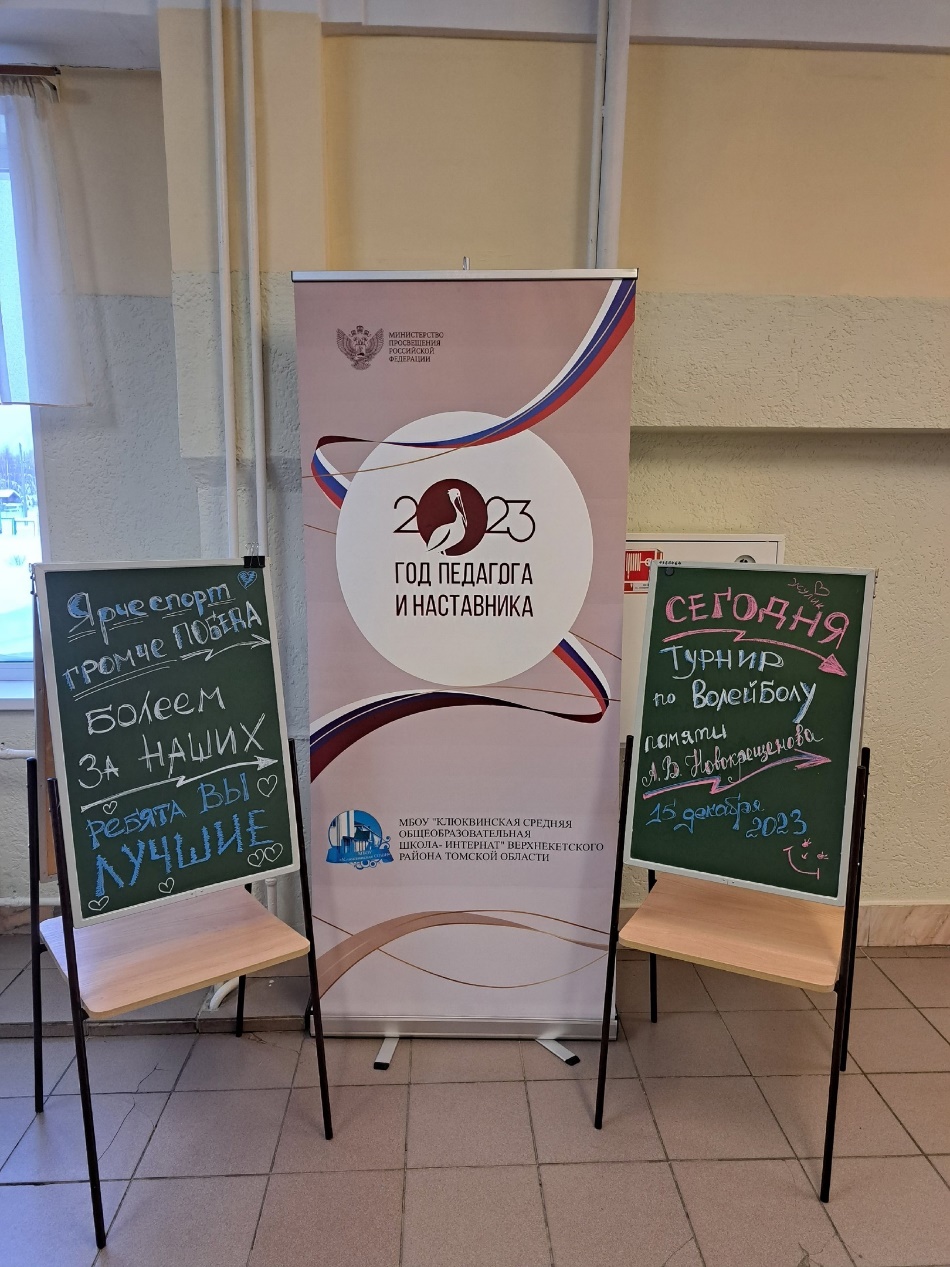 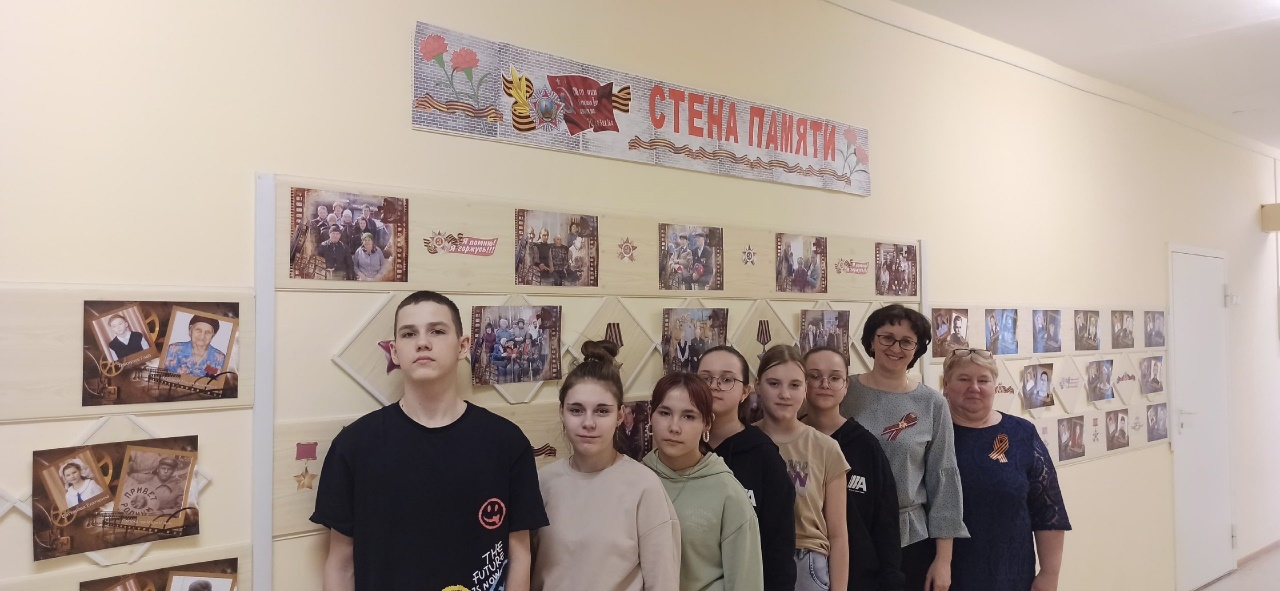 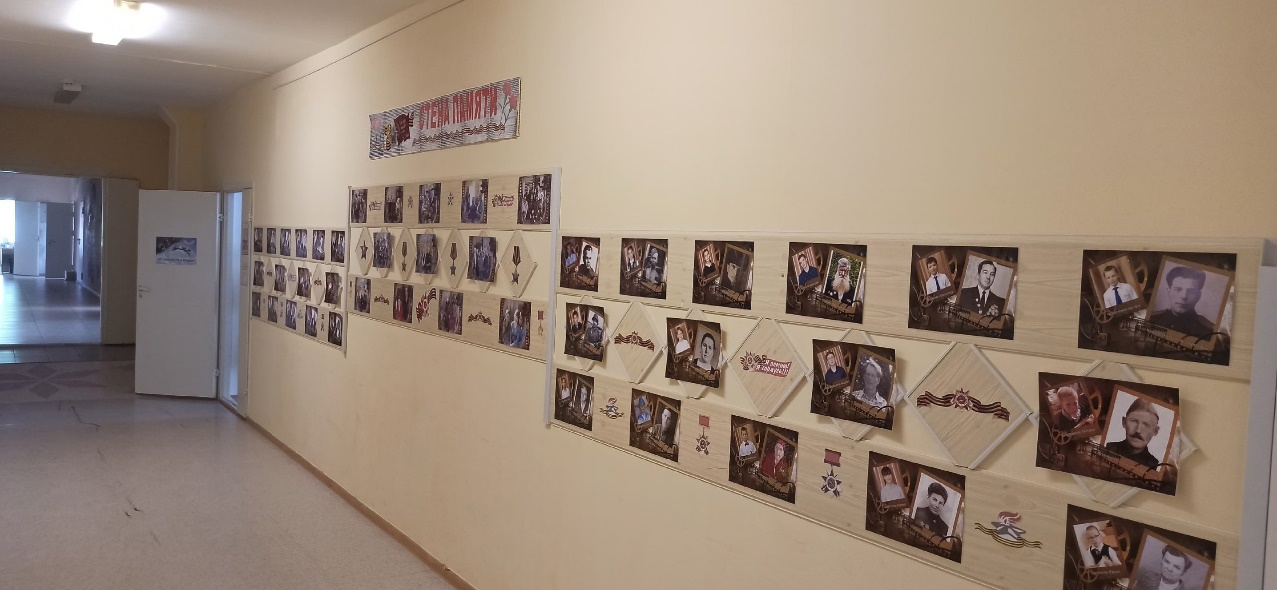 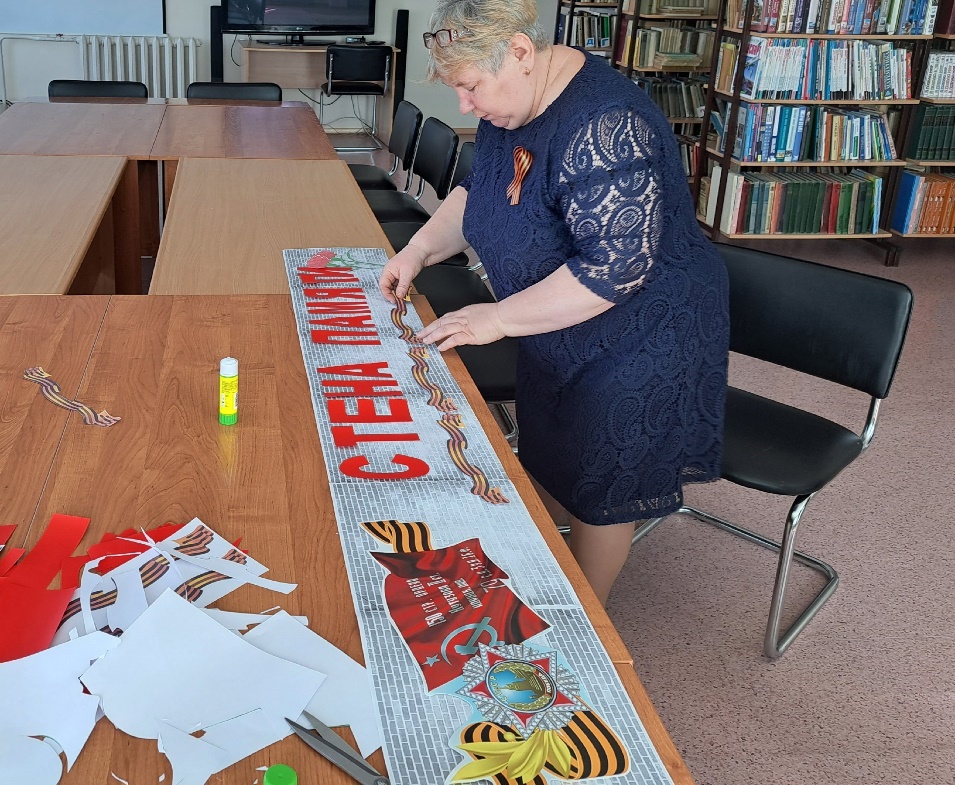 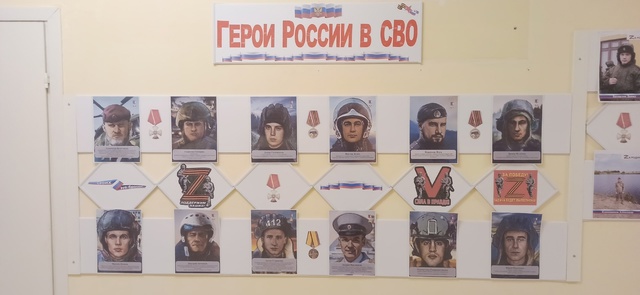 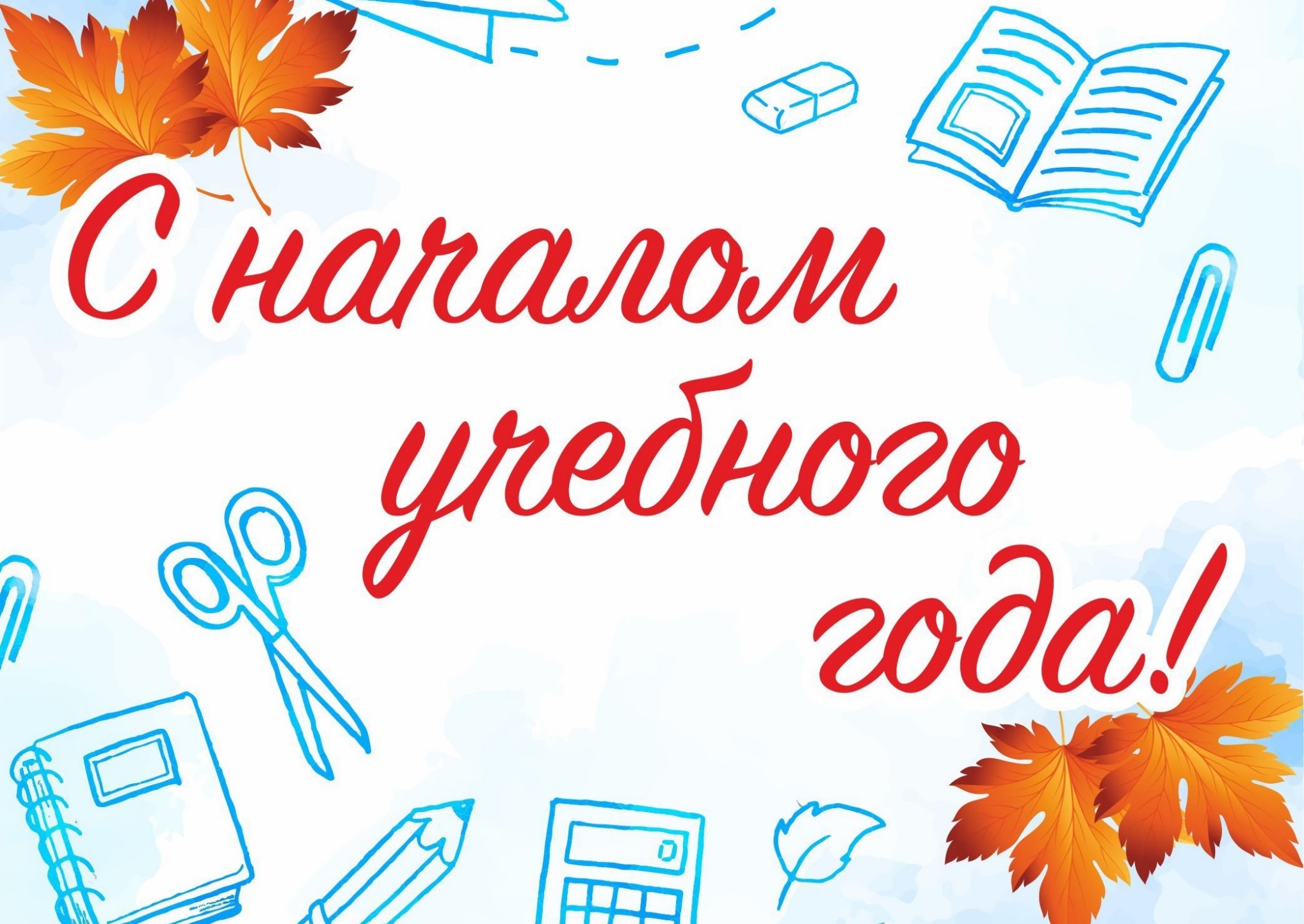 Телефон:
Рабочий телефон: 8(38258)24-2-43
89234095386
Е-mail: tchumachenko2010@yandex.ru
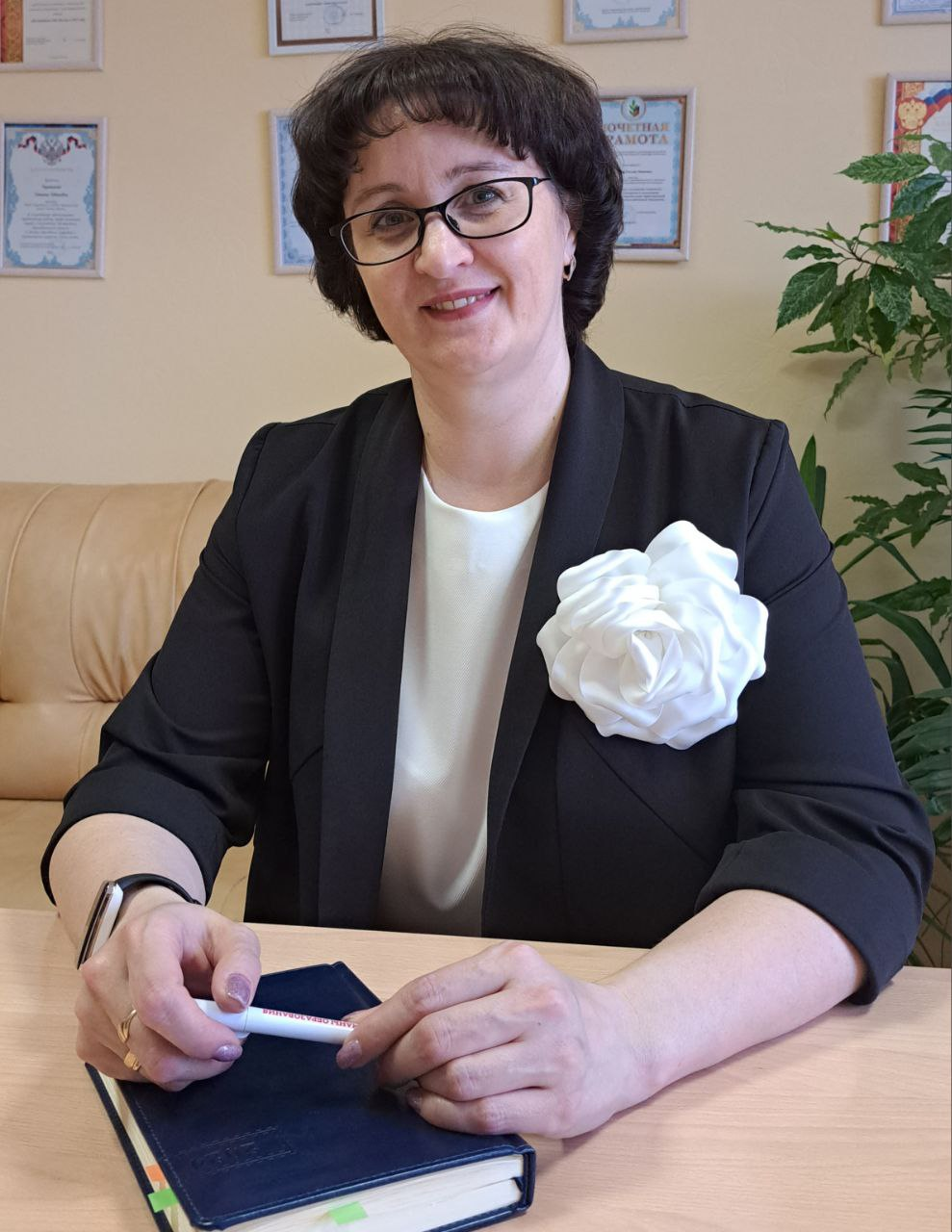 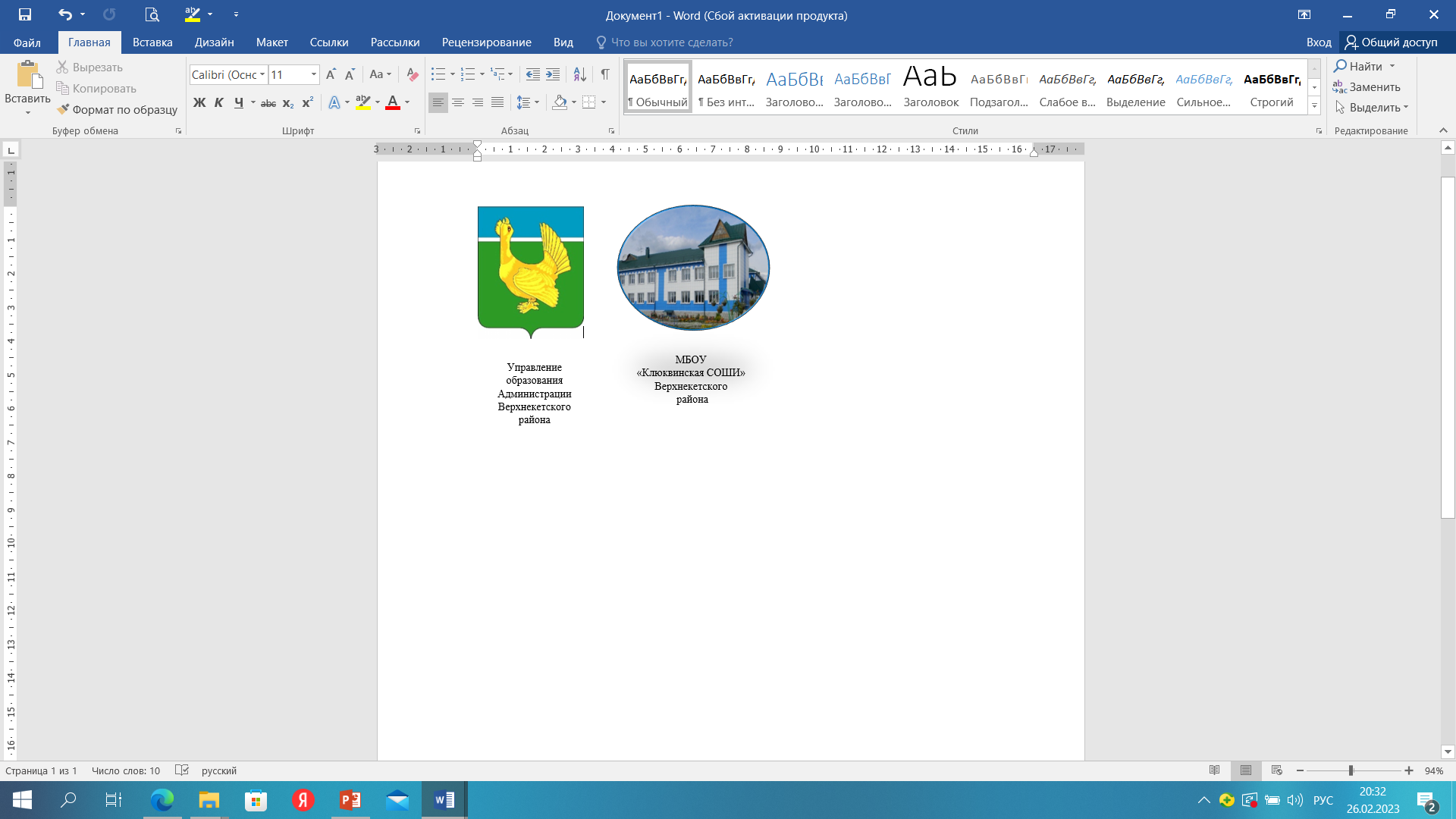 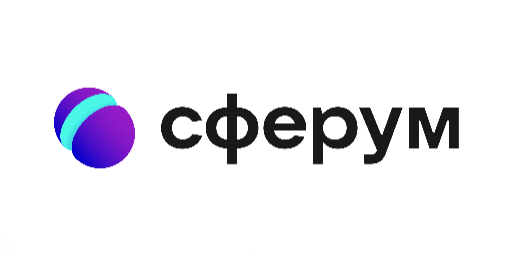 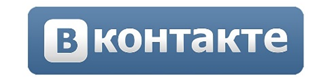 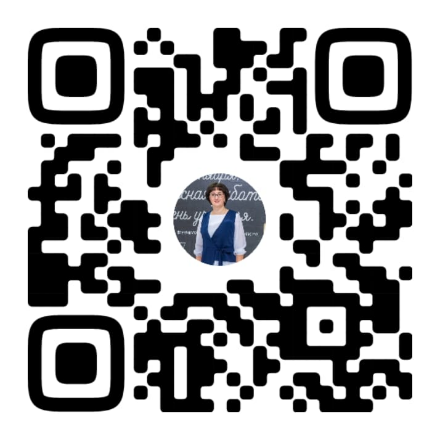 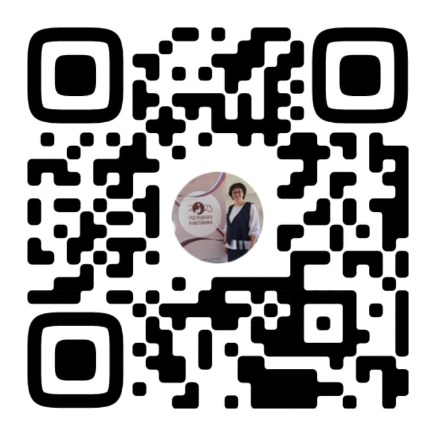 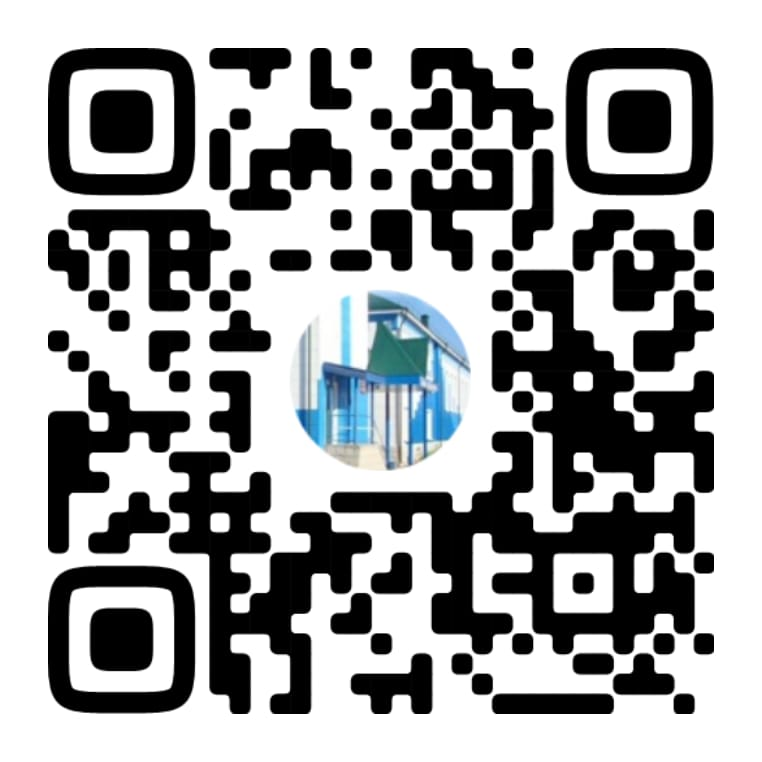